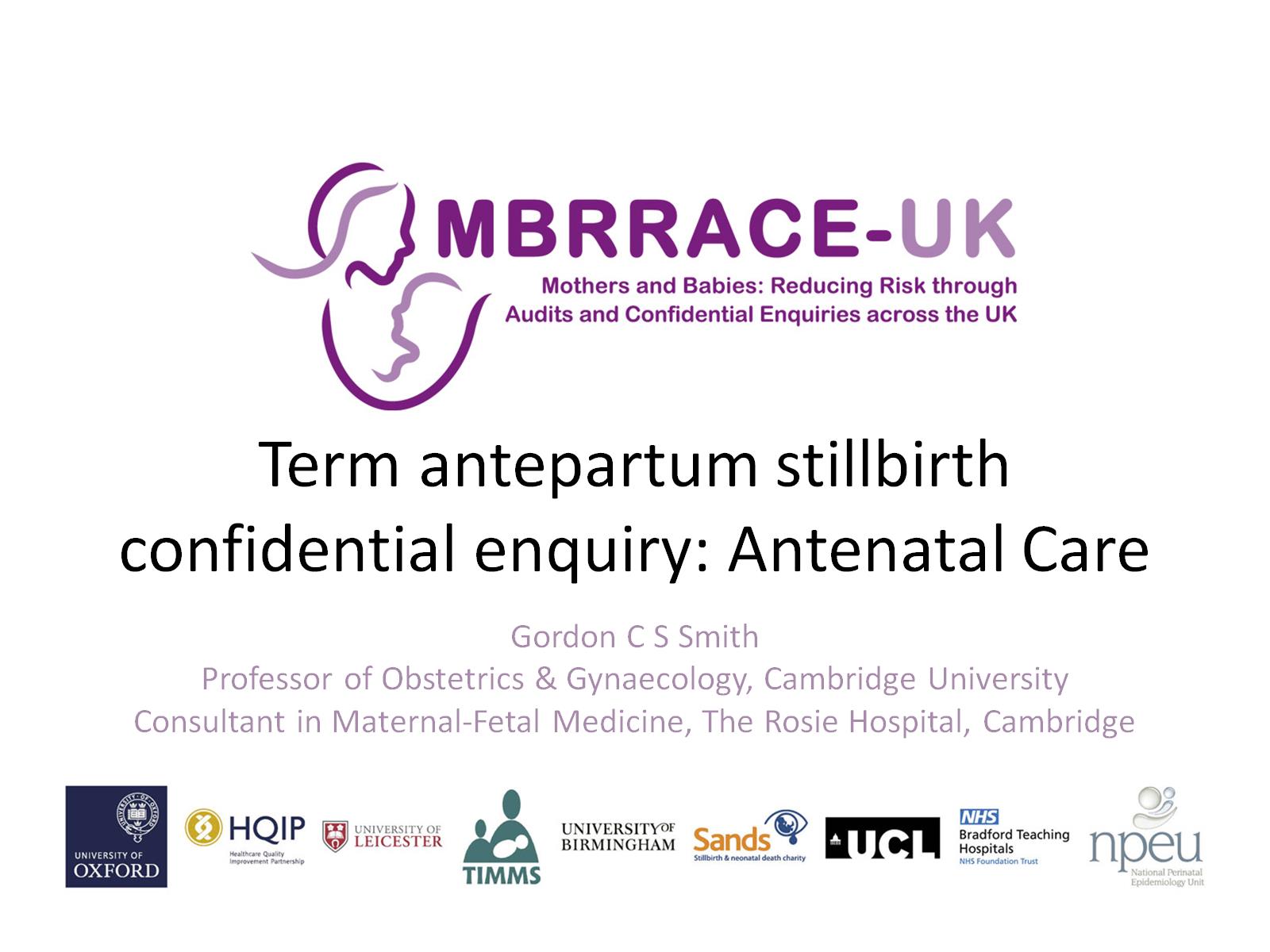 Term antepartum stillbirth confidential enquiry: Antenatal Care
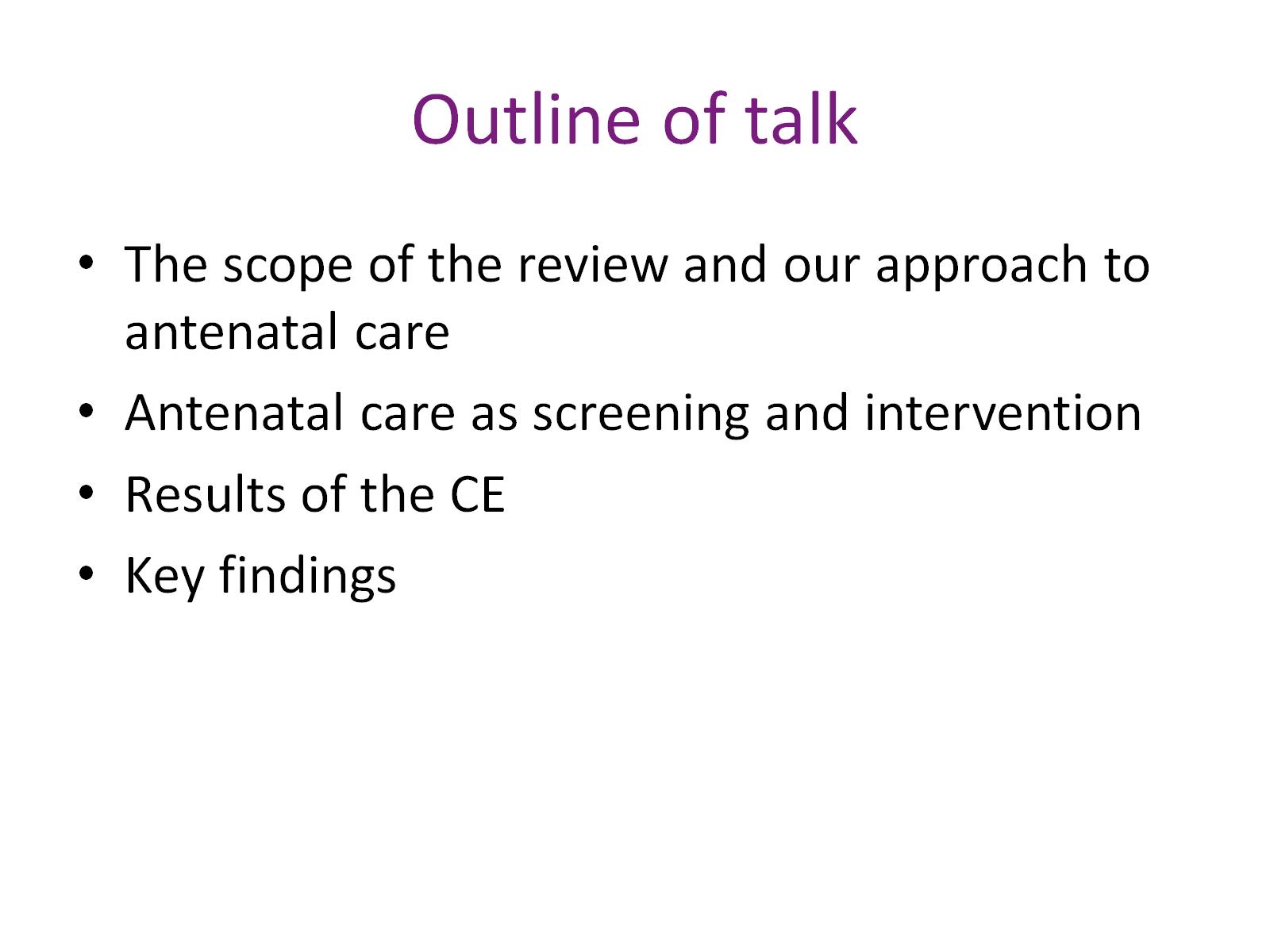 Outline of talk
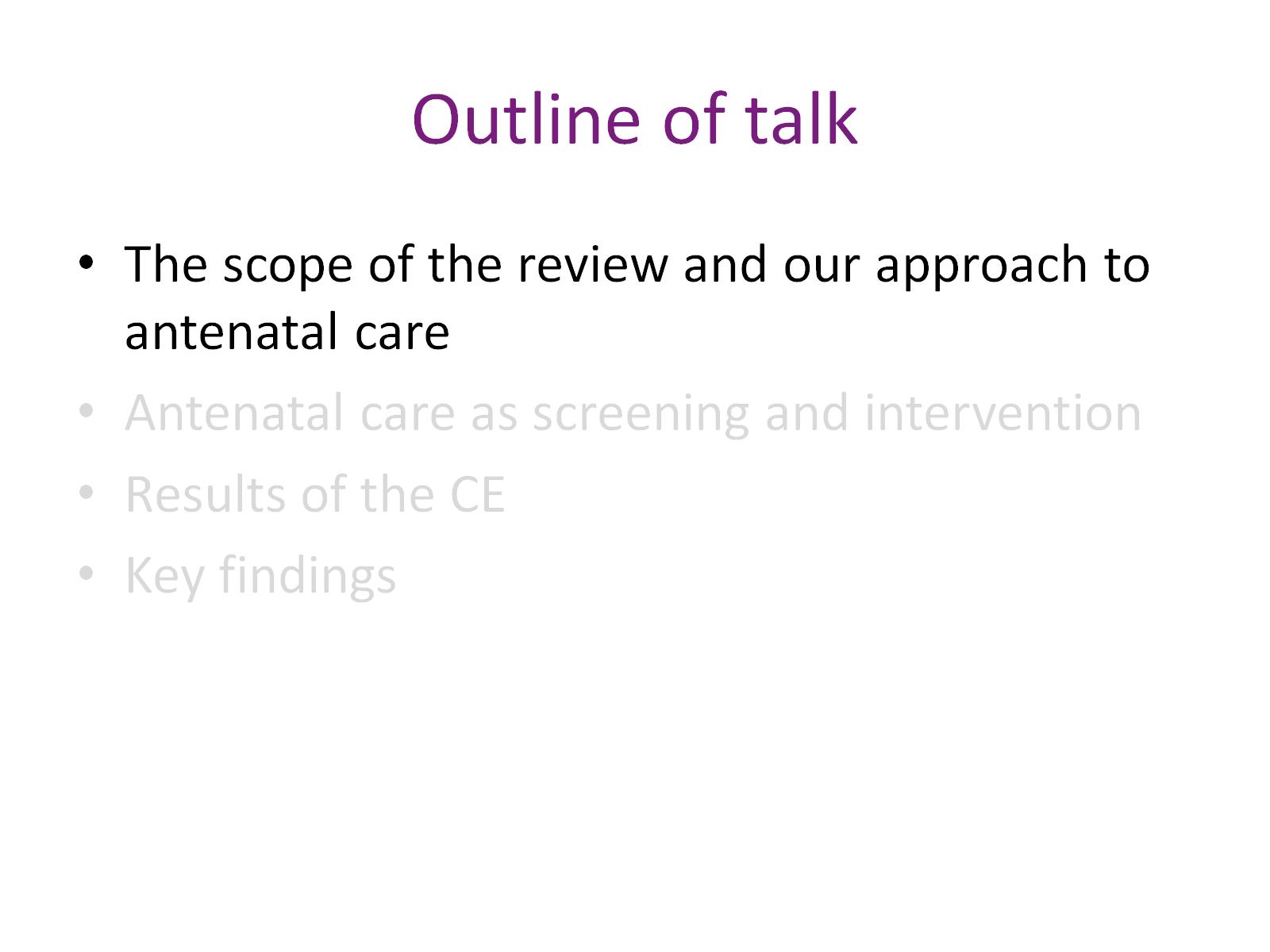 Outline of talk
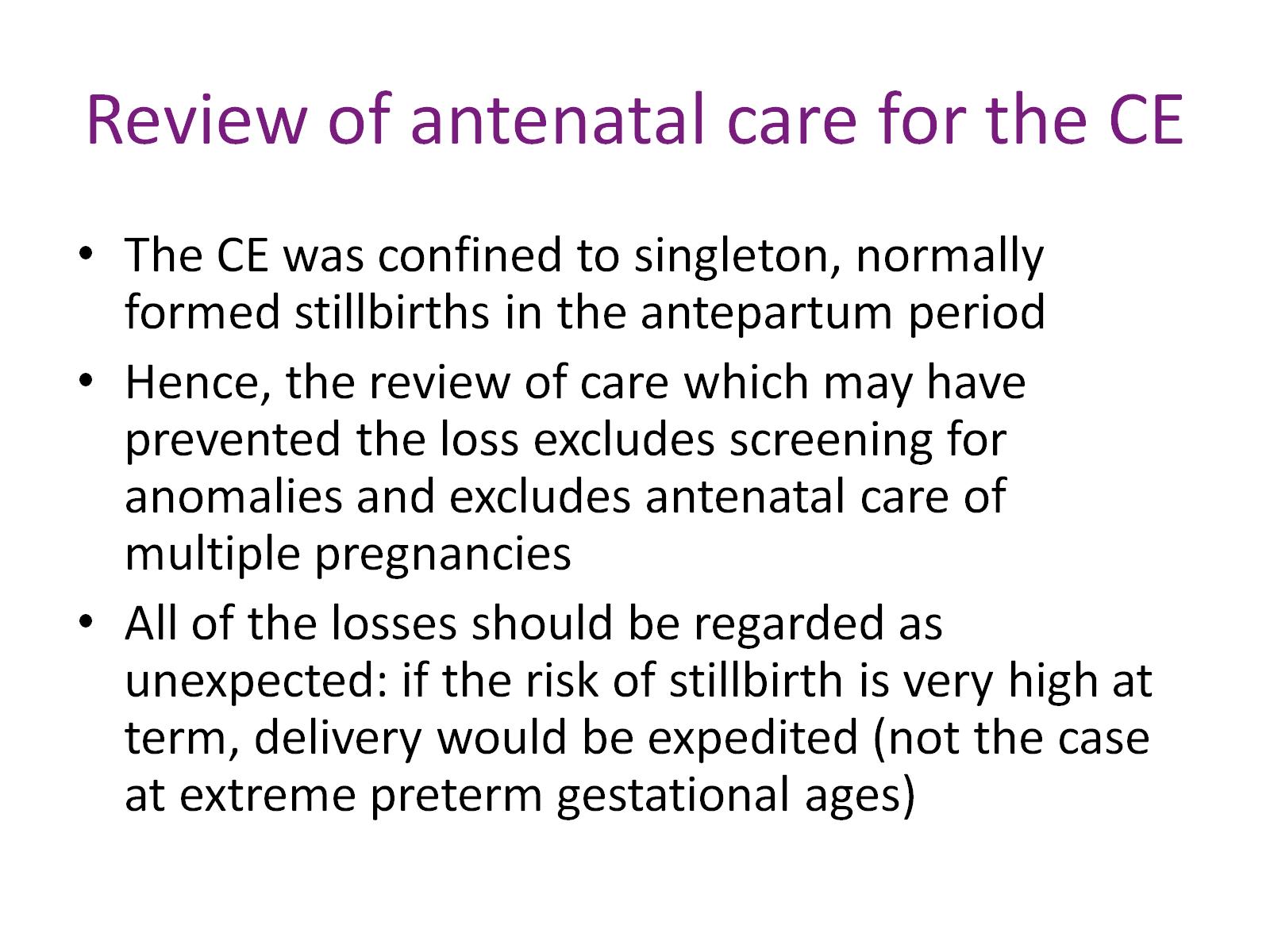 Review of antenatal care for the CE
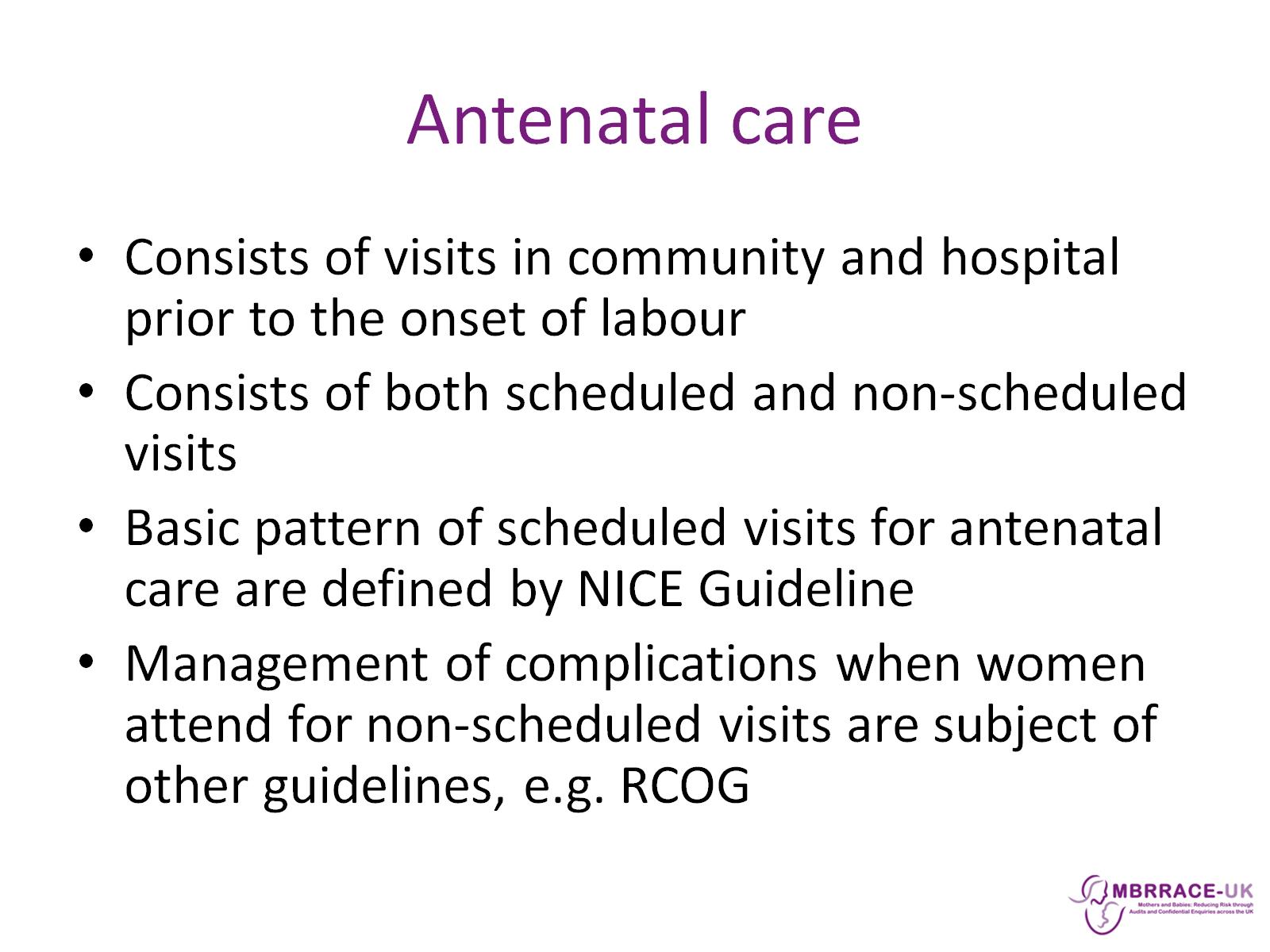 Antenatal care
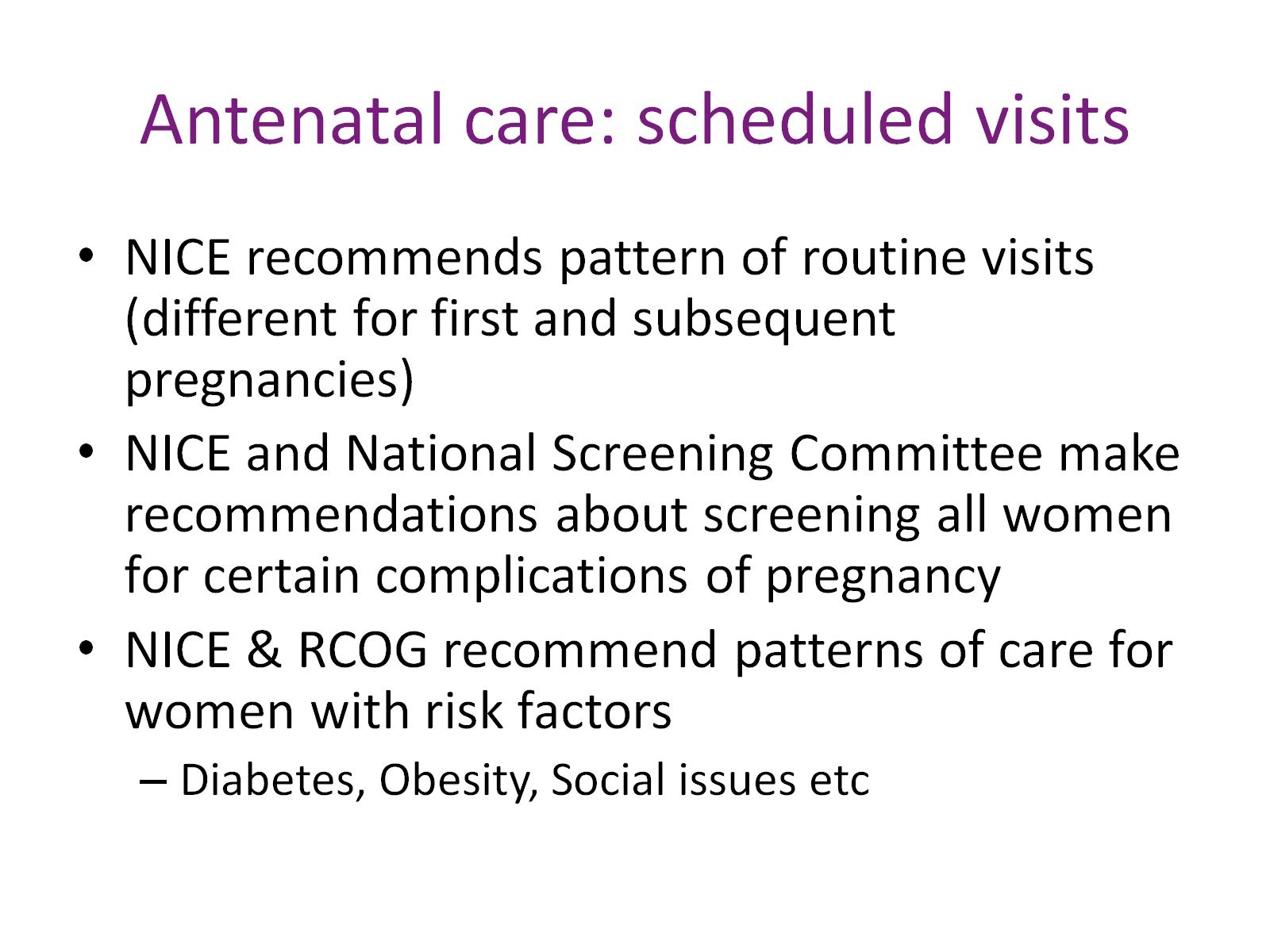 Antenatal care: scheduled visits
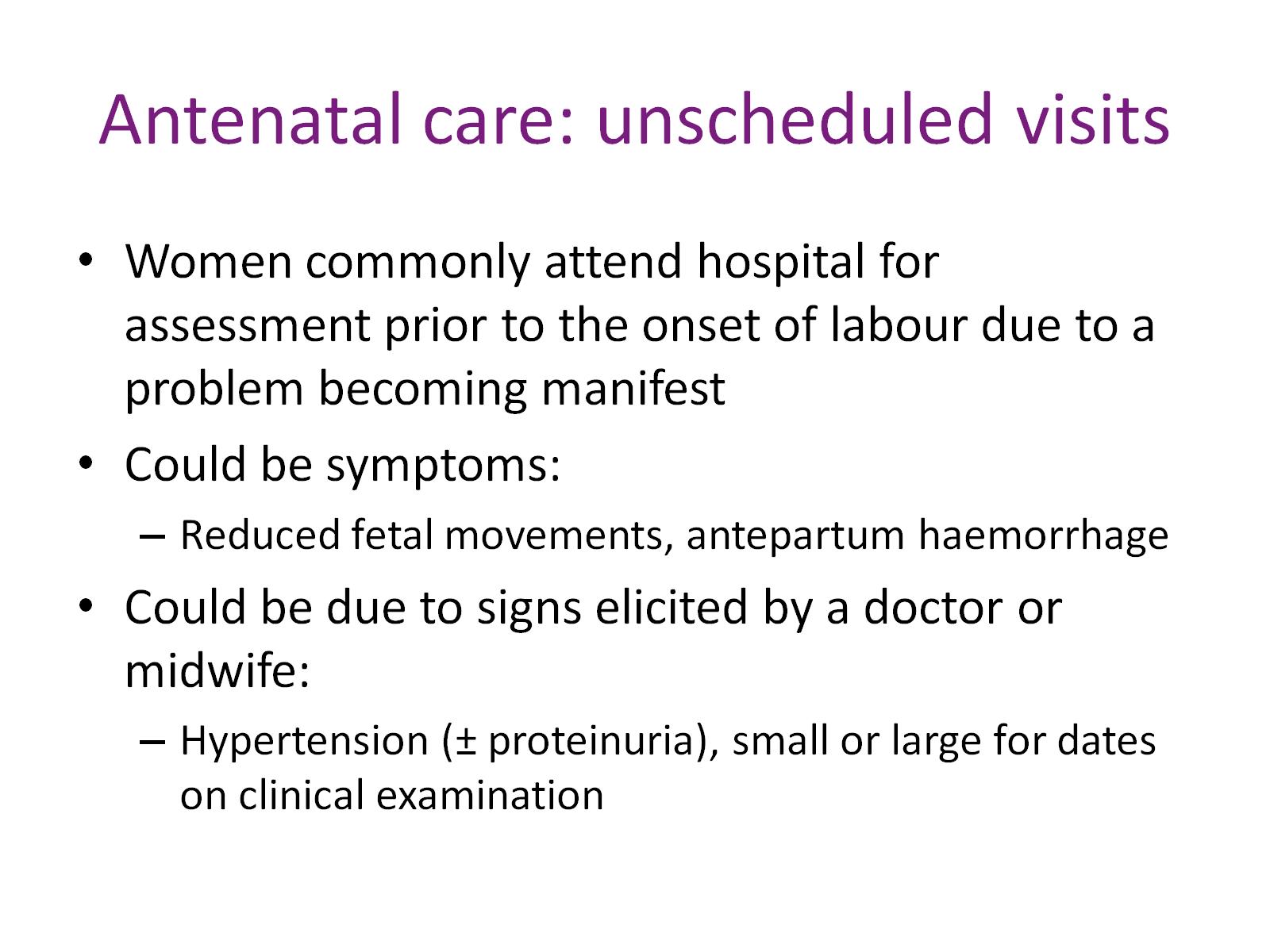 Antenatal care: unscheduled visits
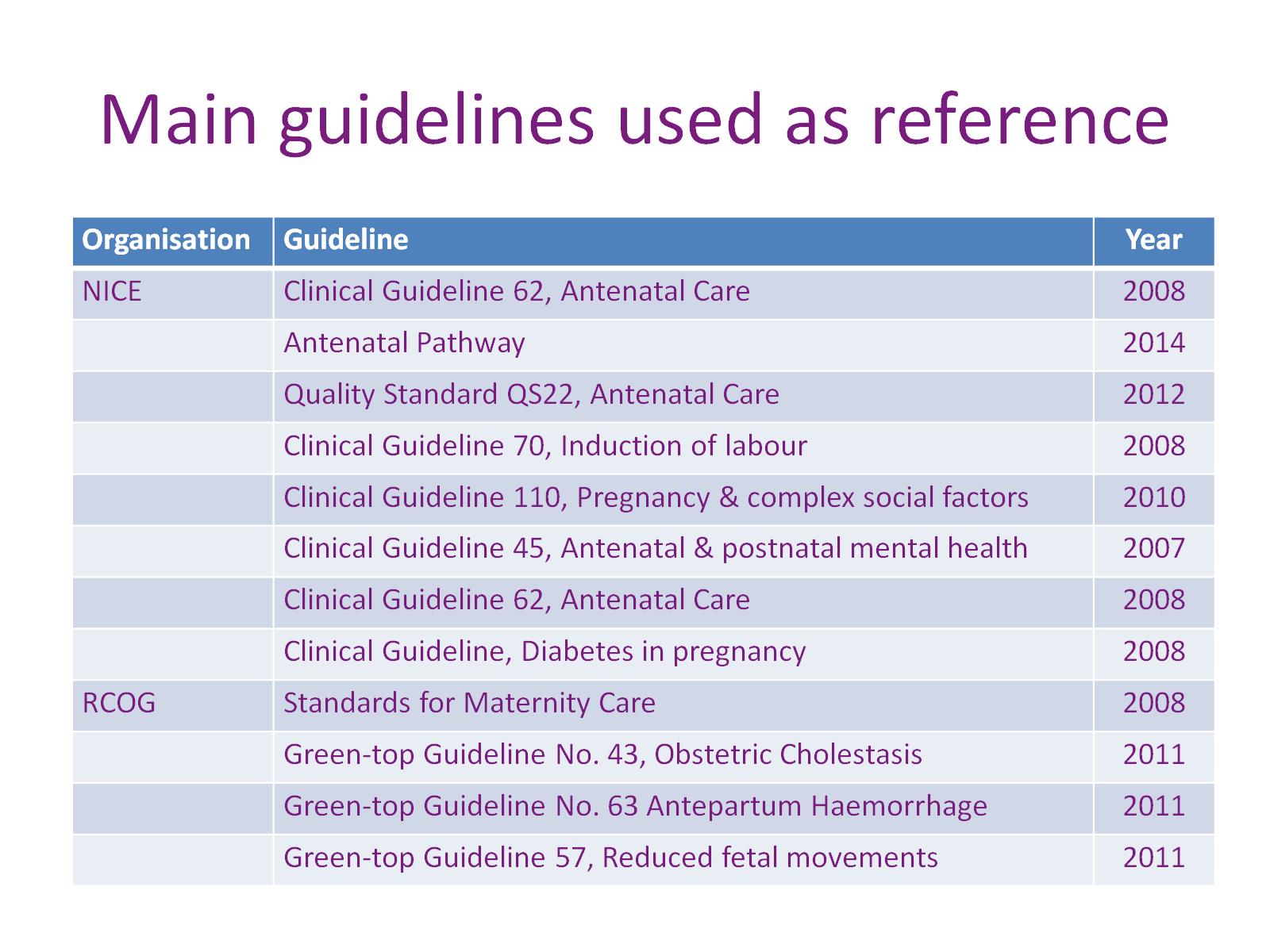 Main guidelines used as reference
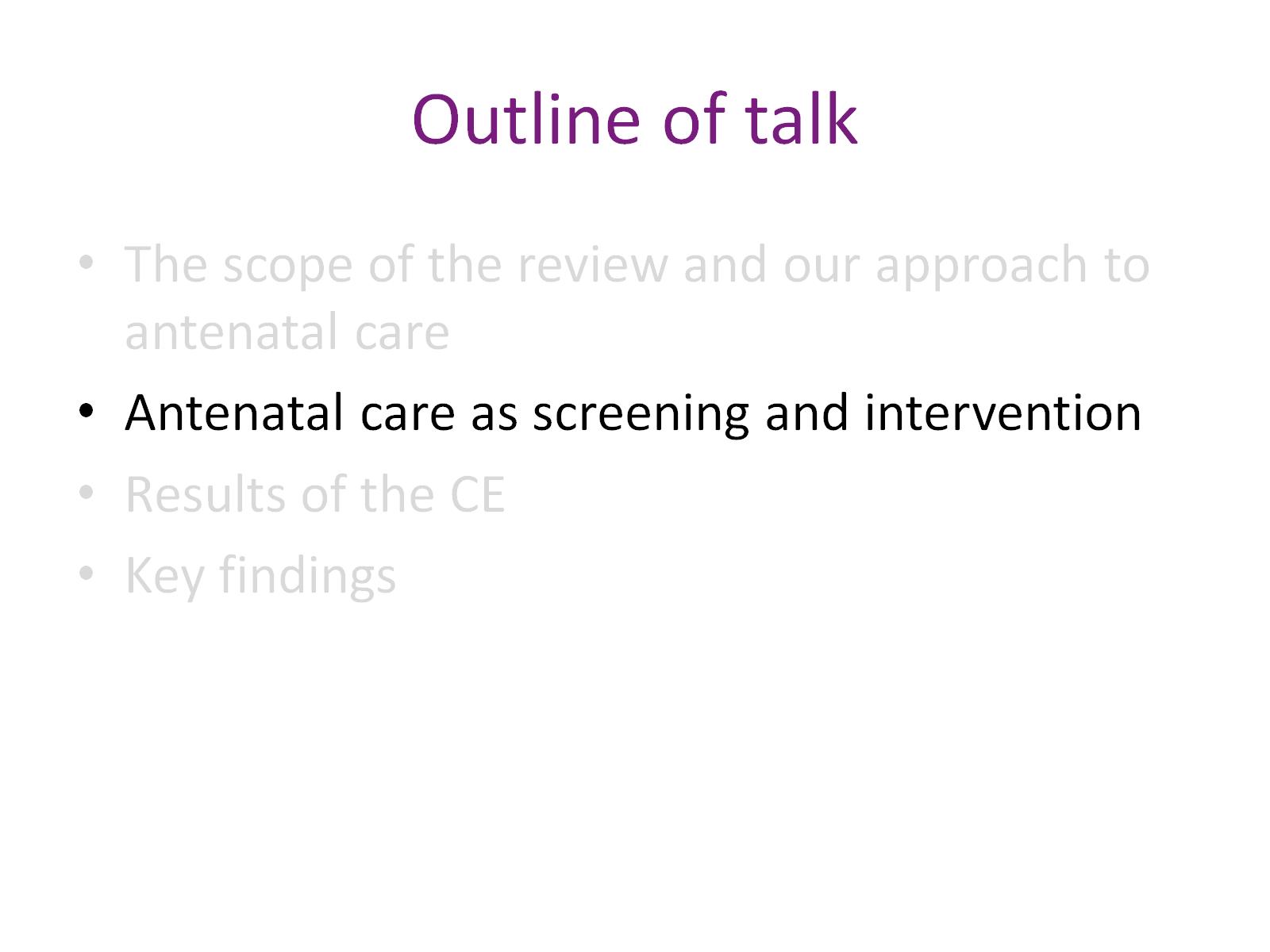 Outline of talk
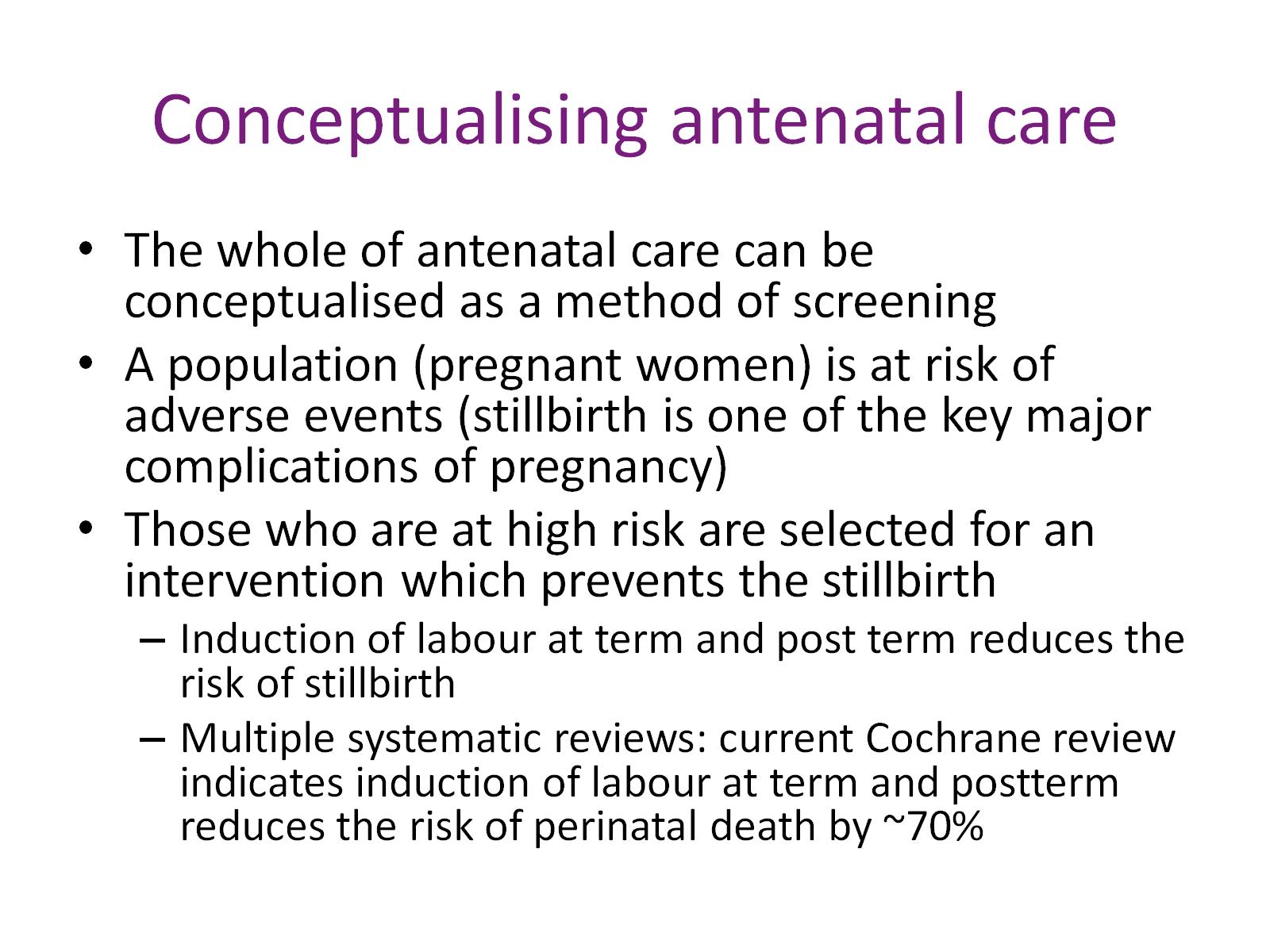 Conceptualising antenatal care
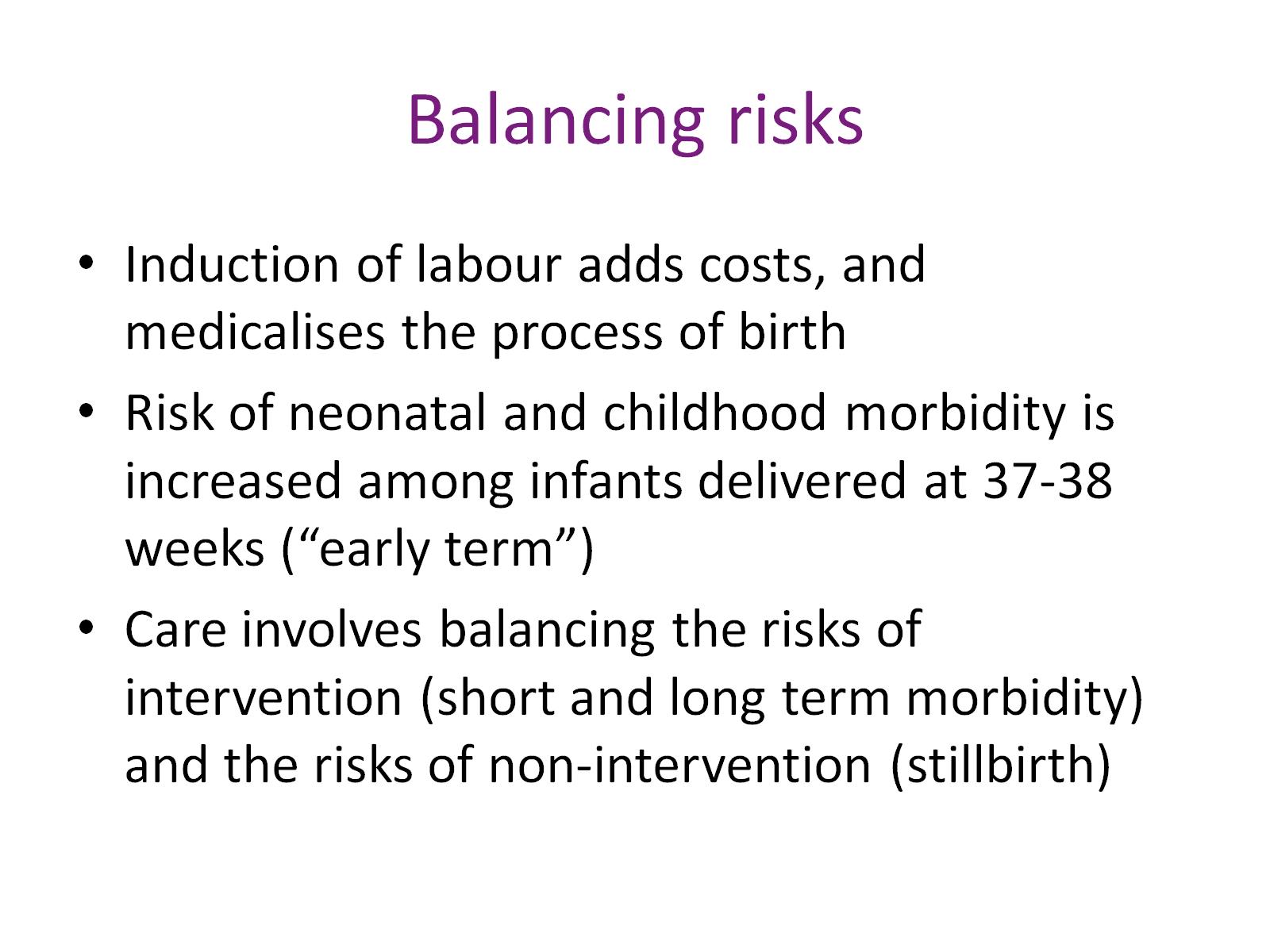 Balancing risks
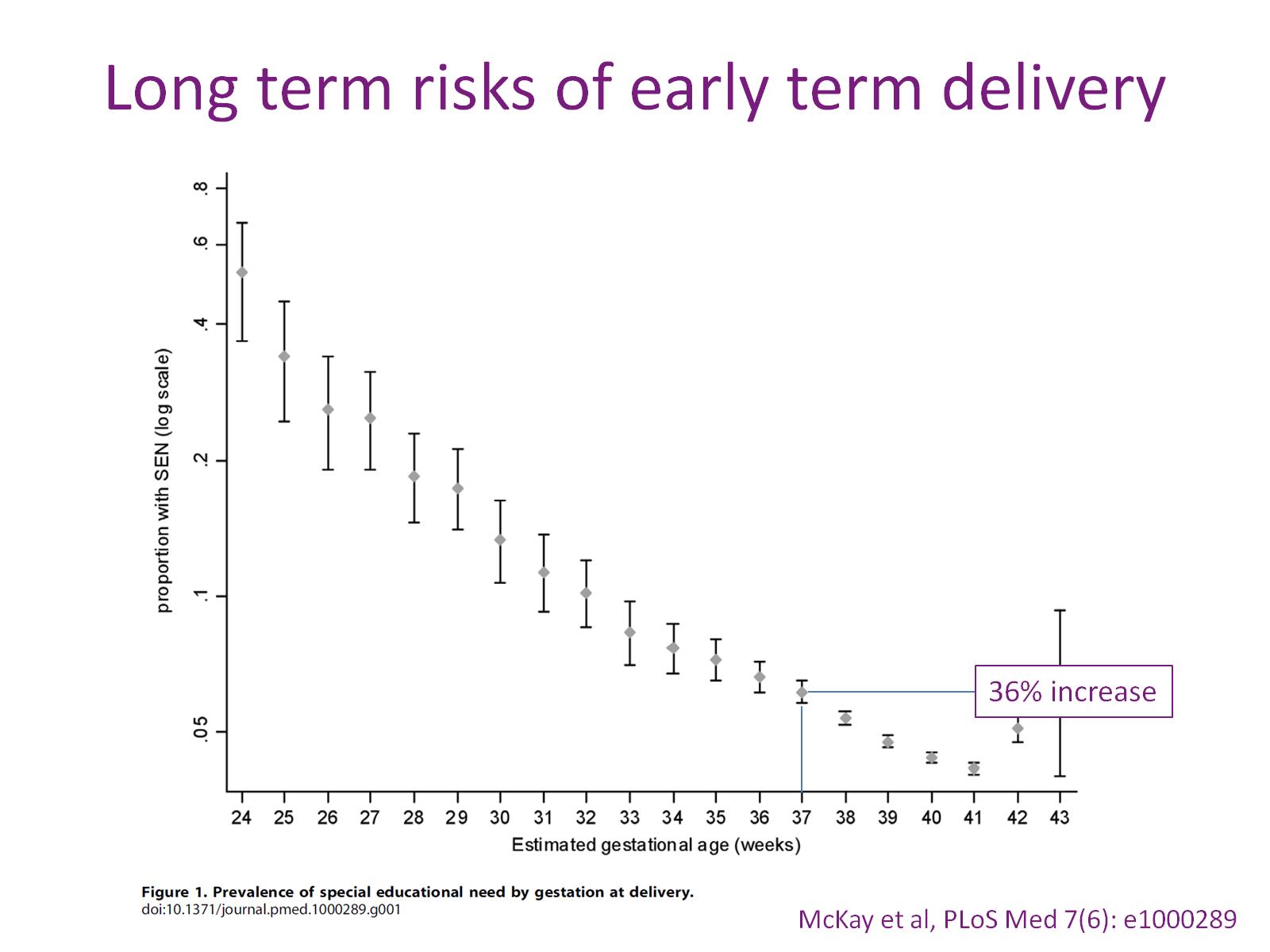 Long term risks of early term delivery
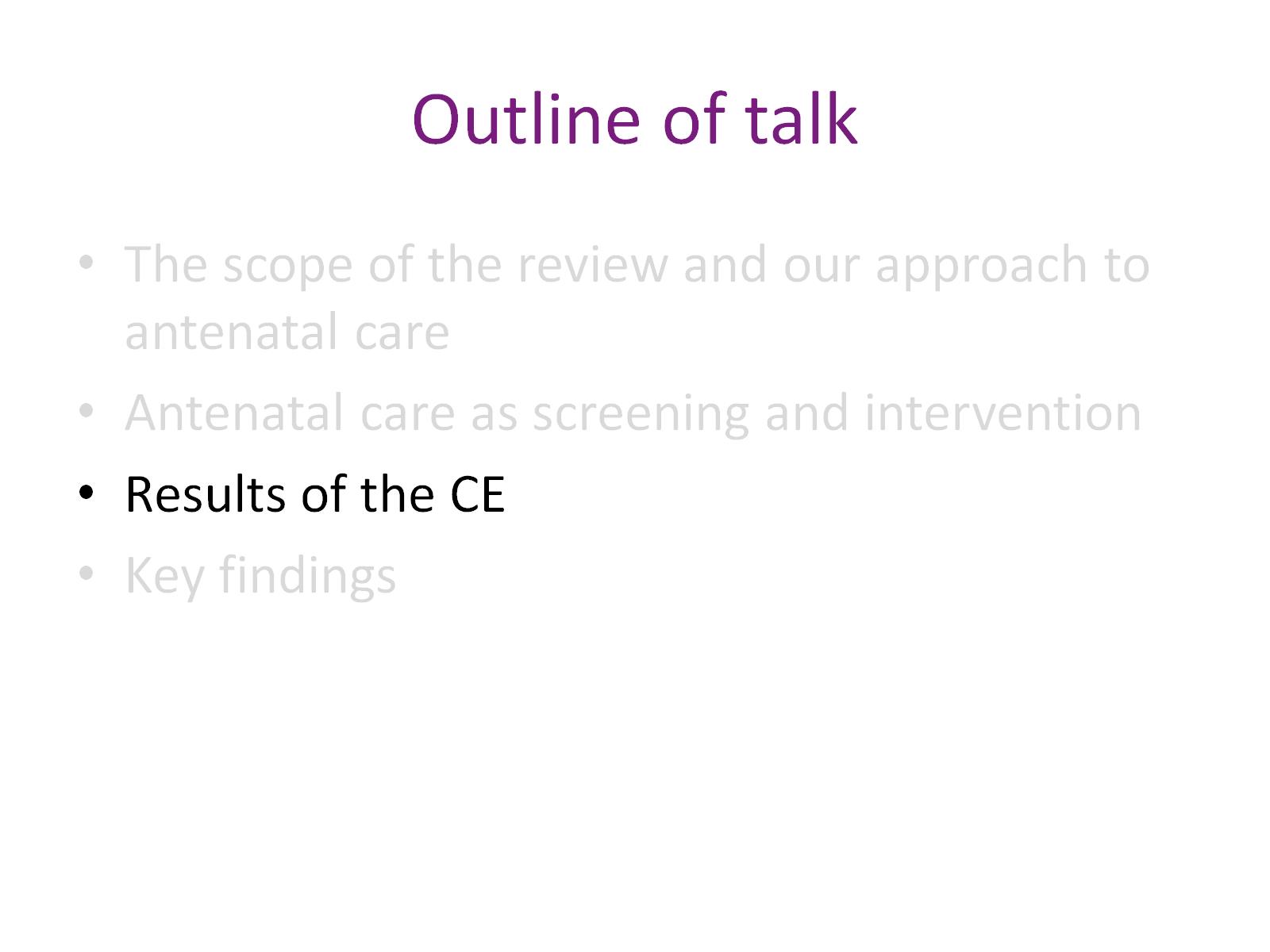 Outline of talk
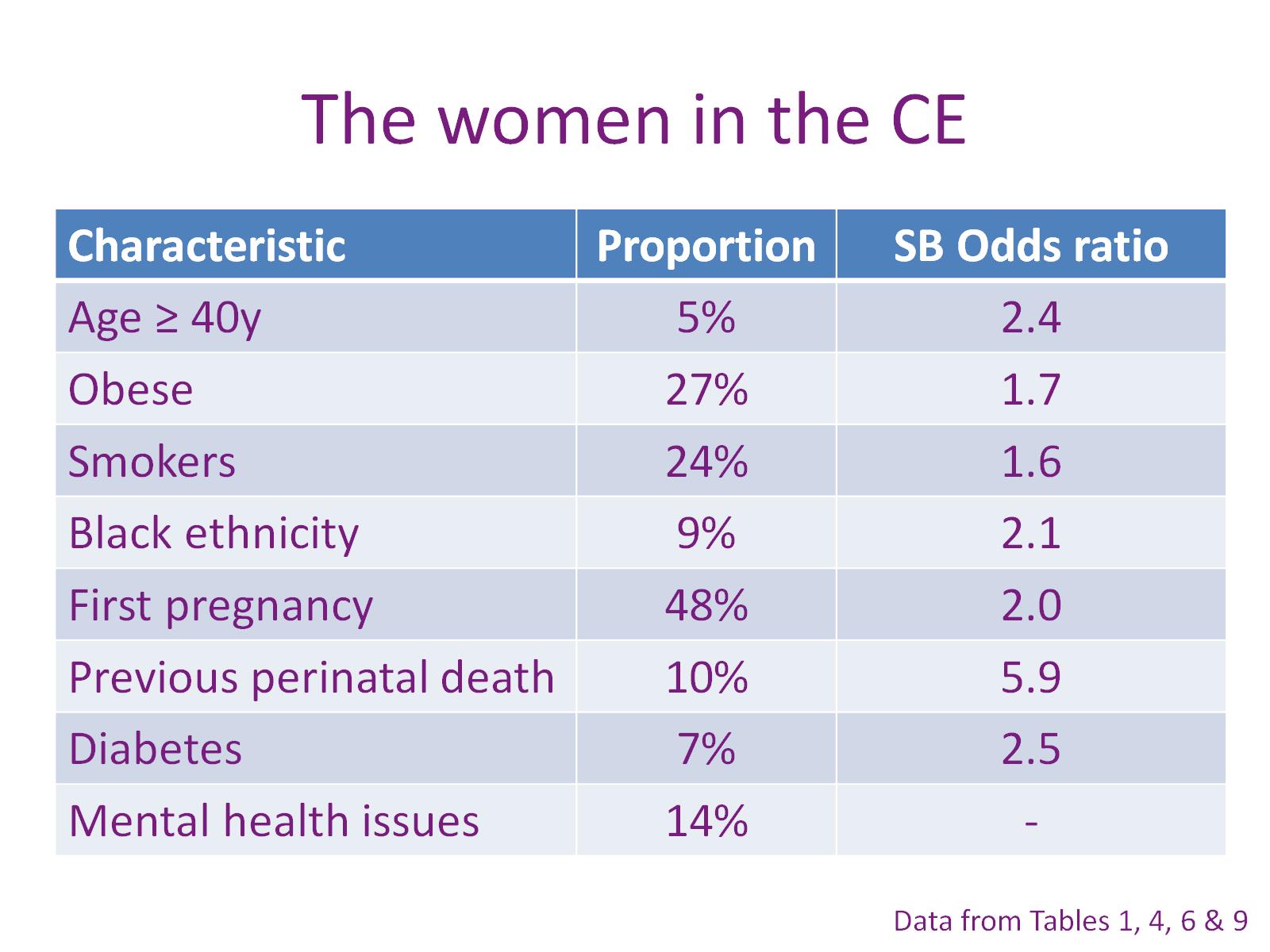 The women in the CE
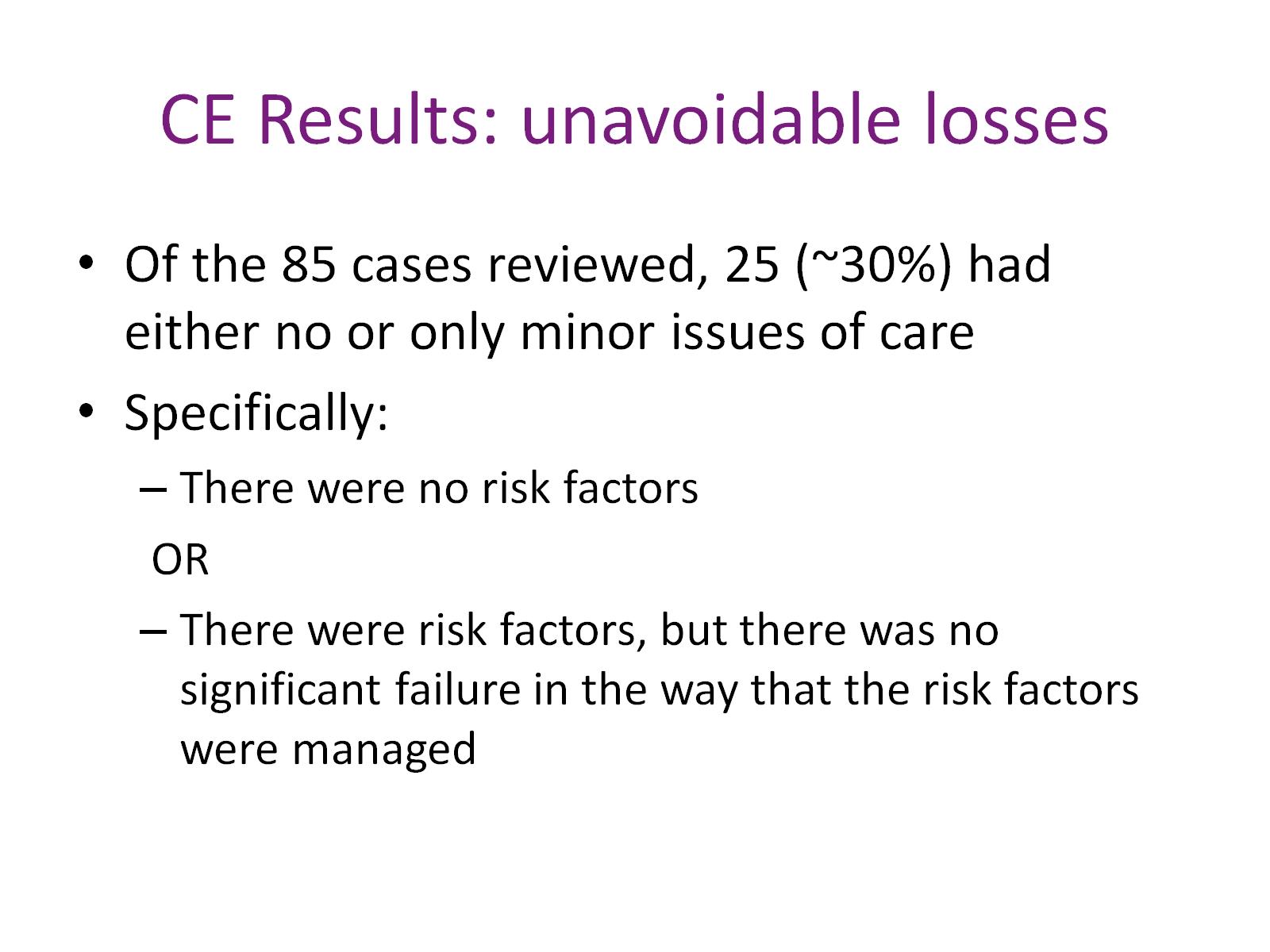 CE Results: unavoidable losses
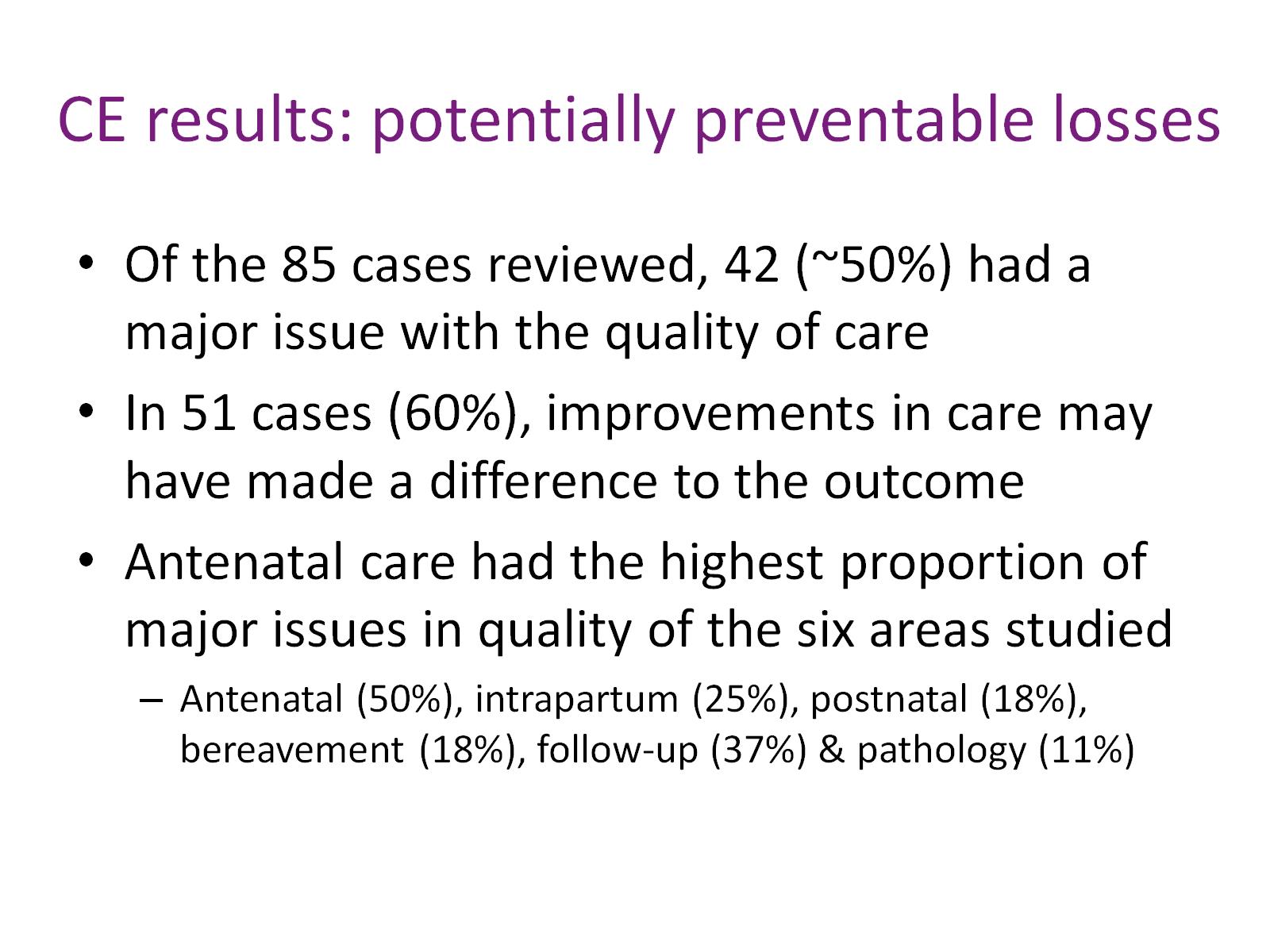 CE results: potentially preventable losses
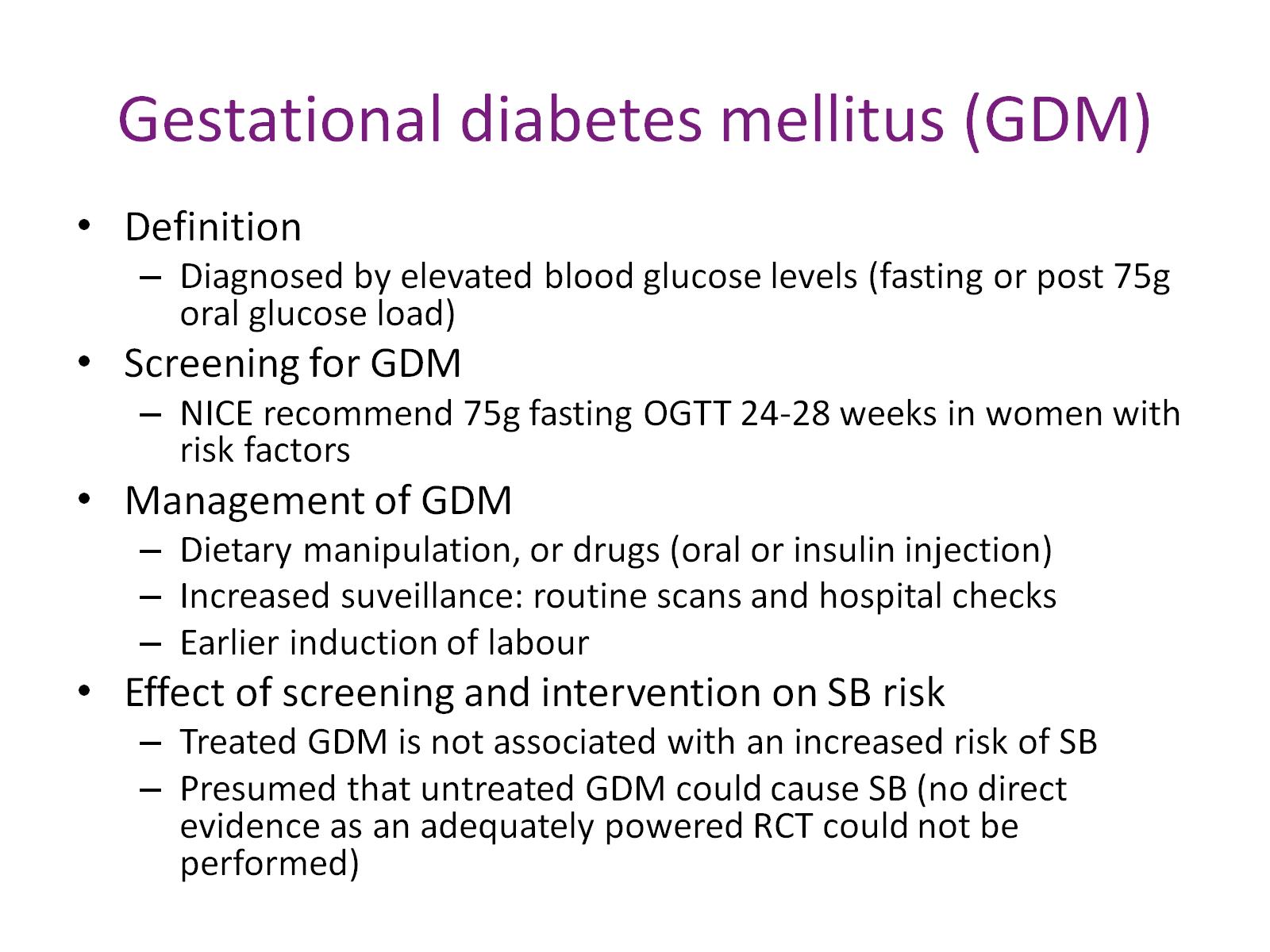 Gestational diabetes mellitus (GDM)
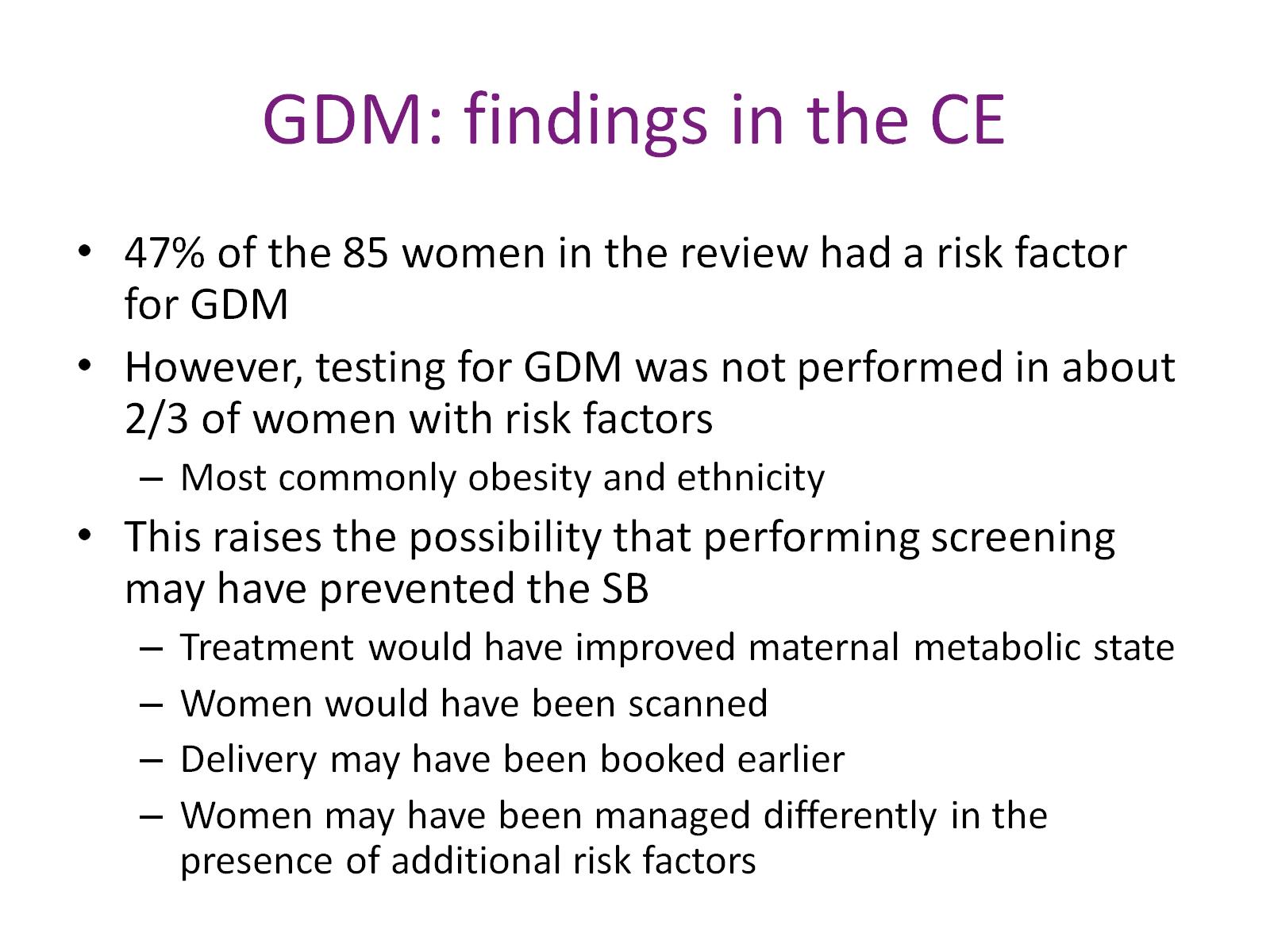 GDM: findings in the CE
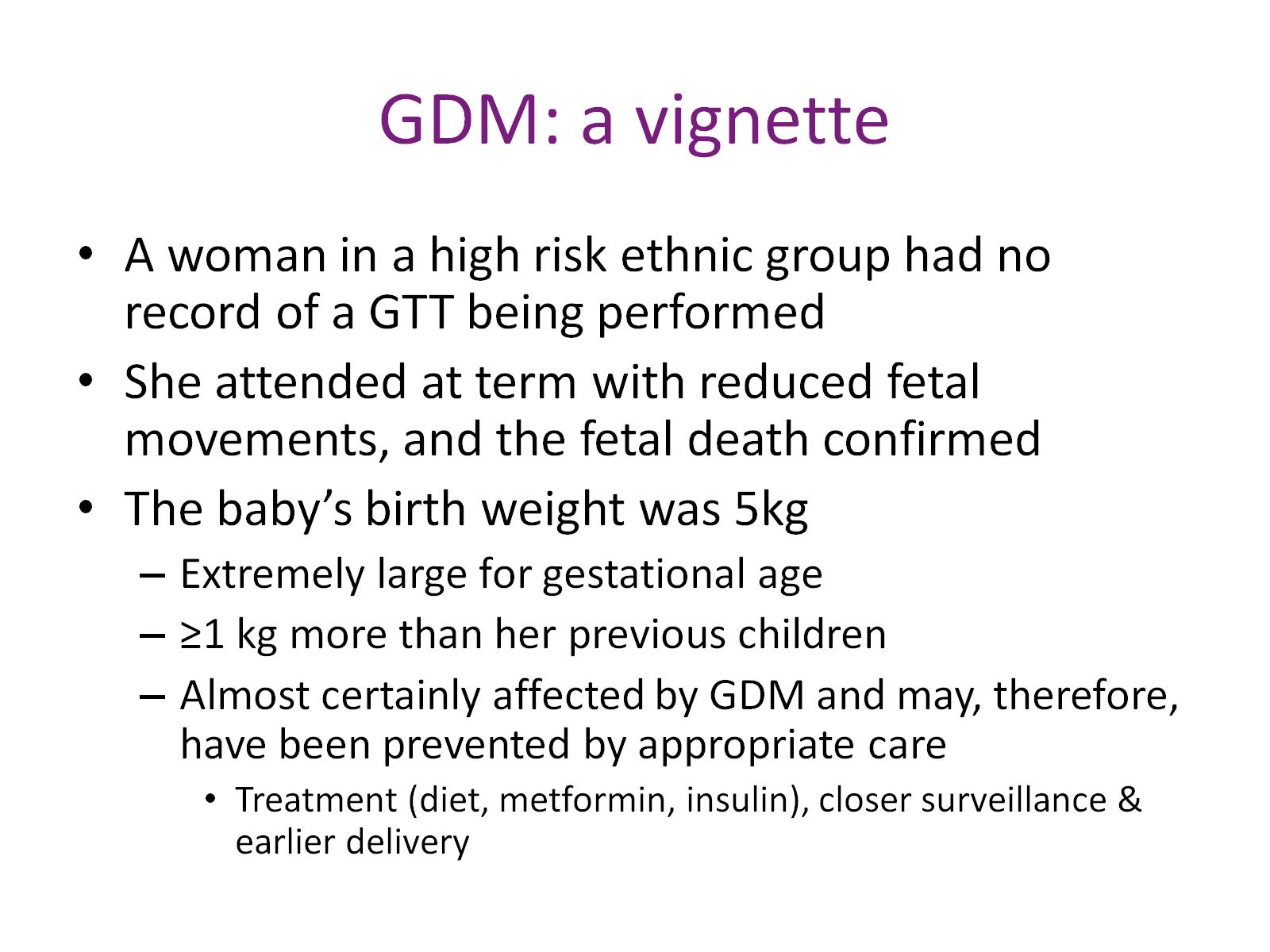 GDM: a vignette
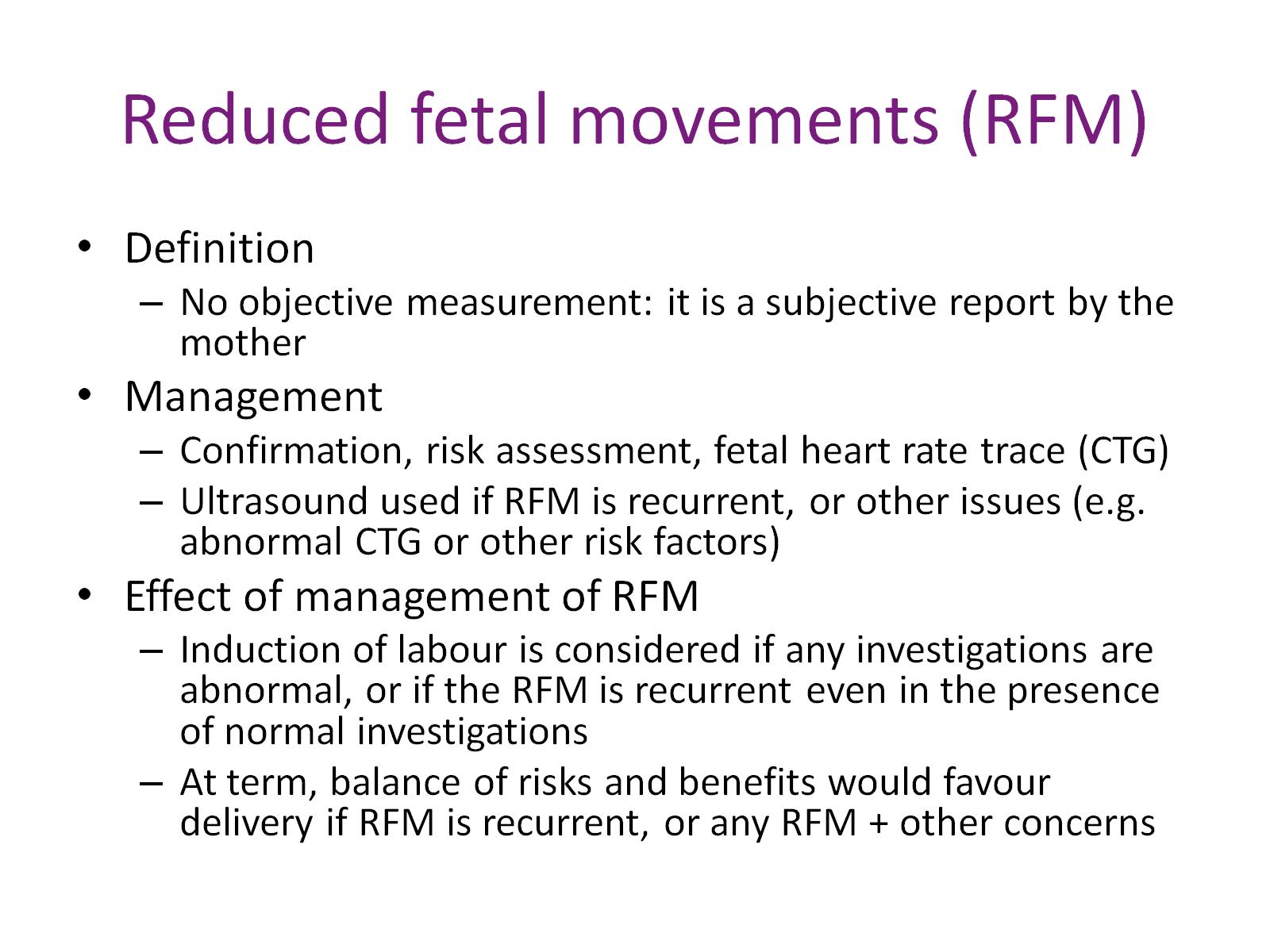 Reduced fetal movements (RFM)
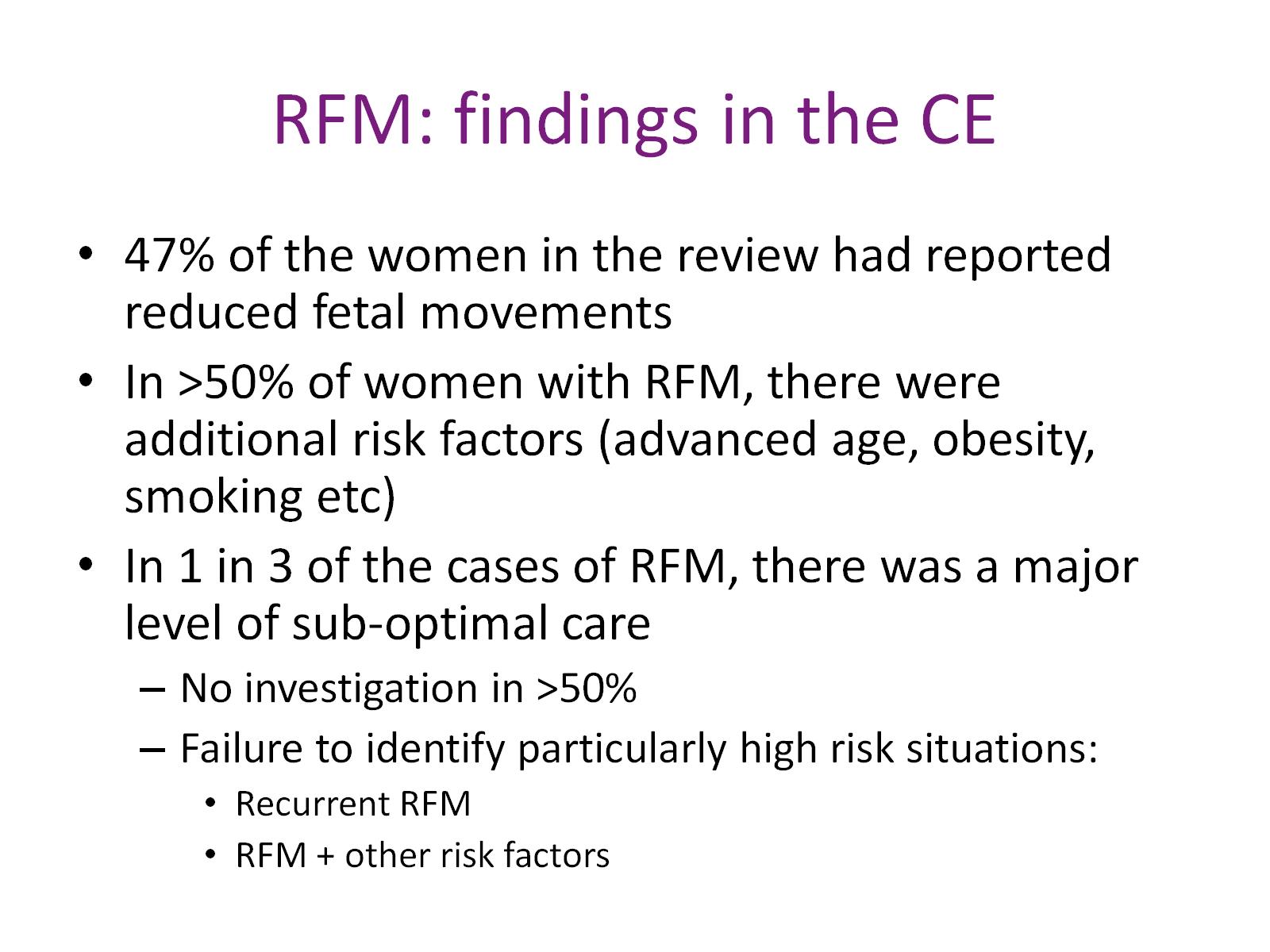 RFM: findings in the CE
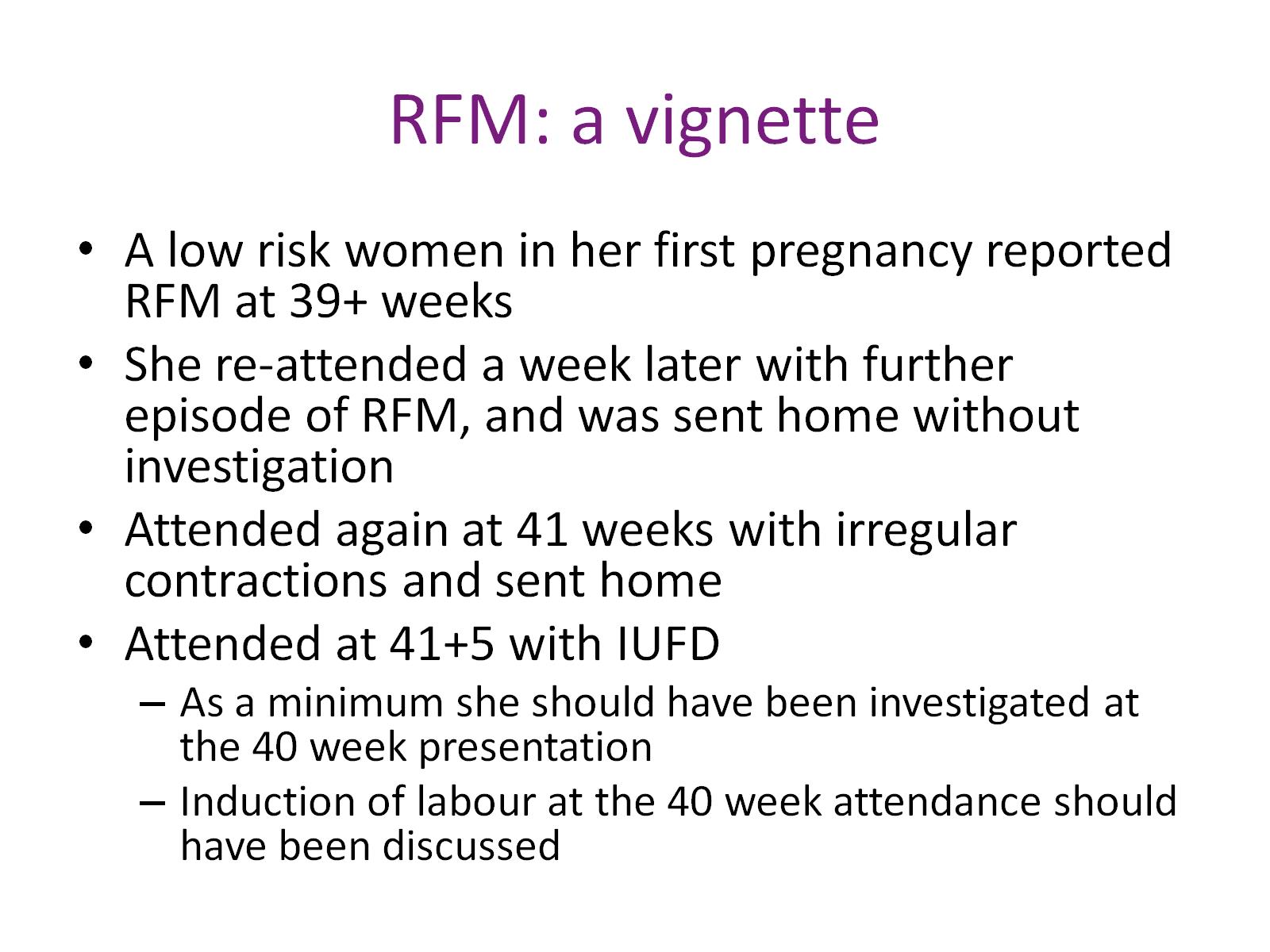 RFM: a vignette
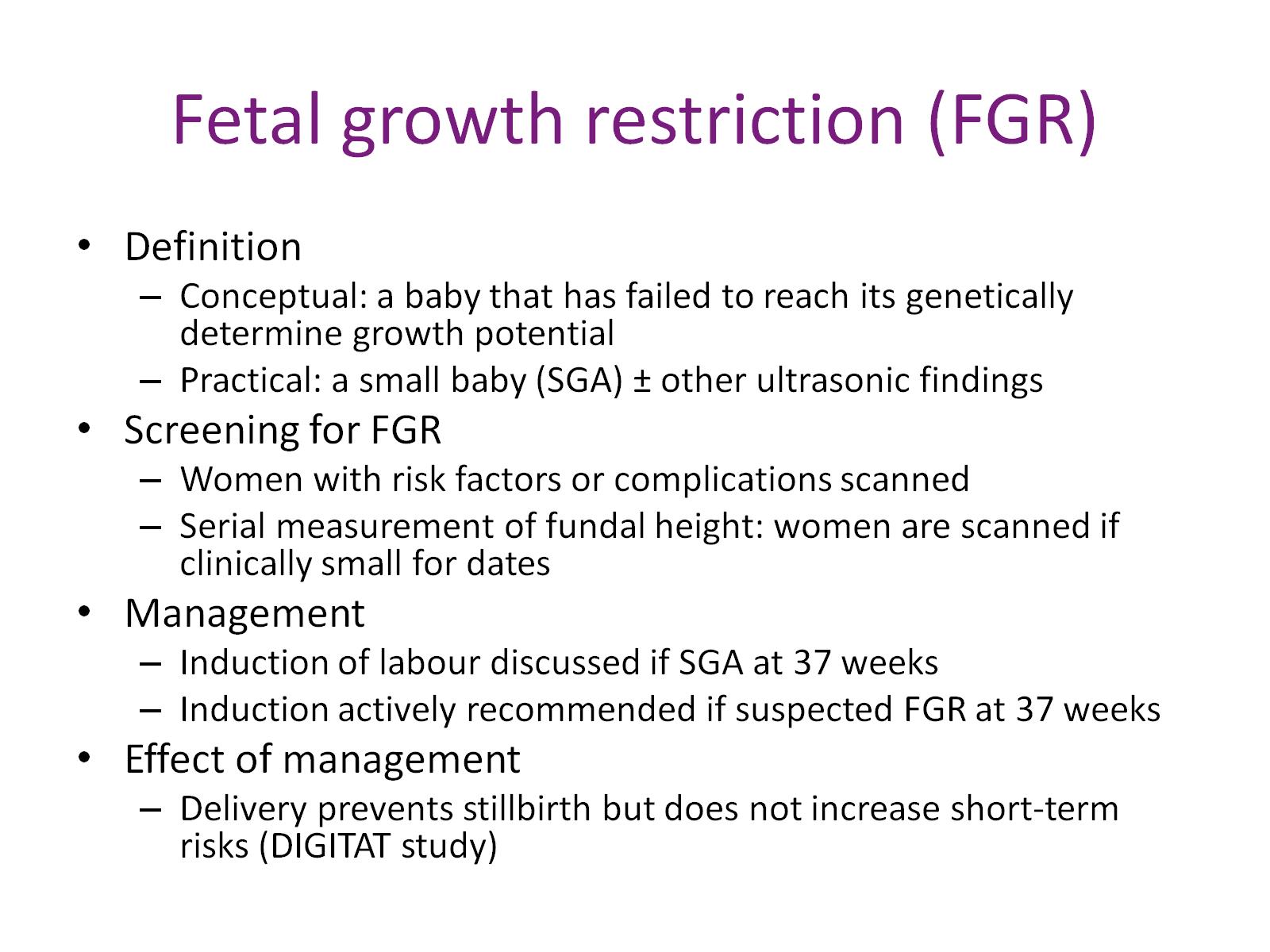 Fetal growth restriction (FGR)
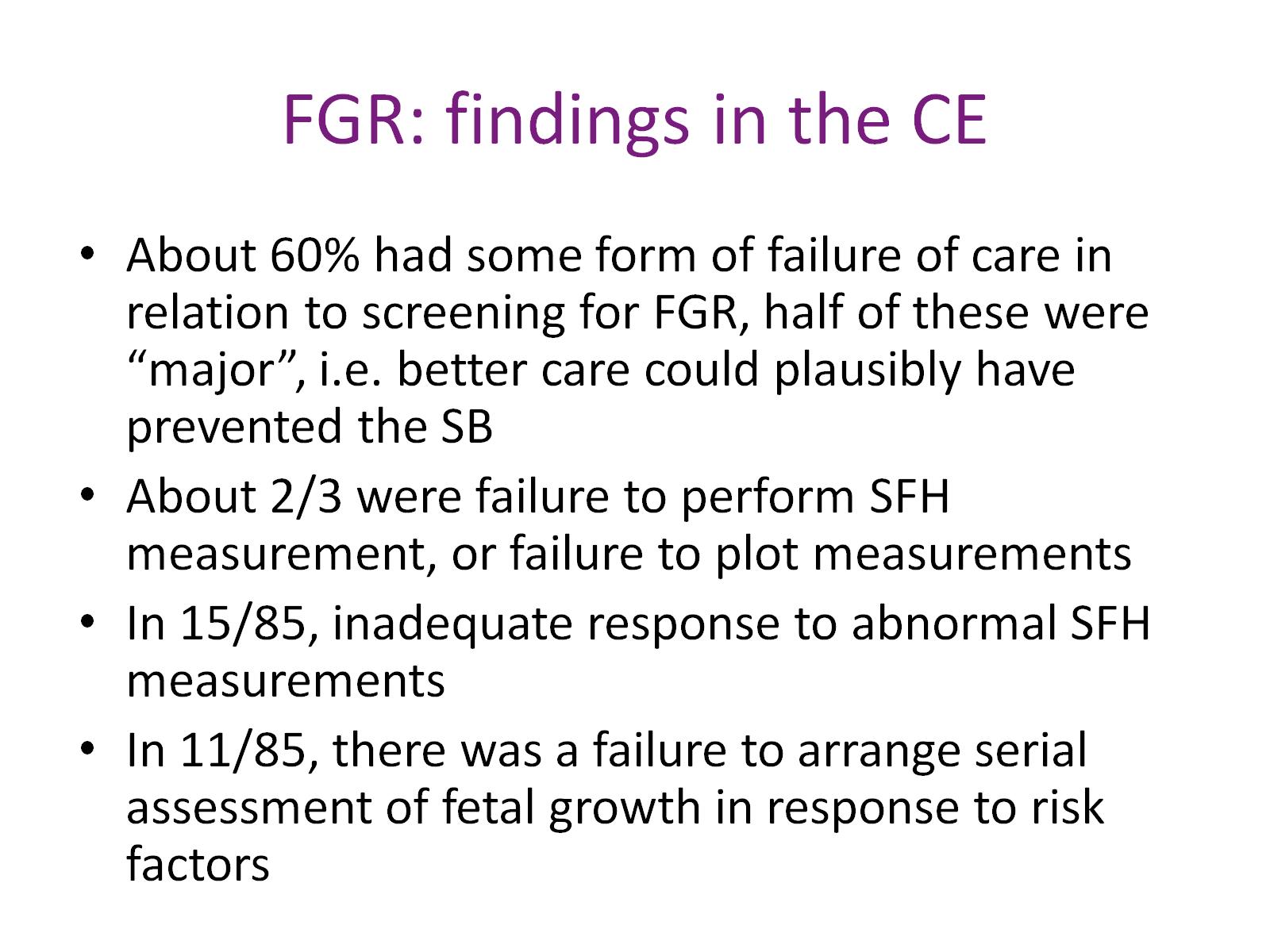 FGR: findings in the CE
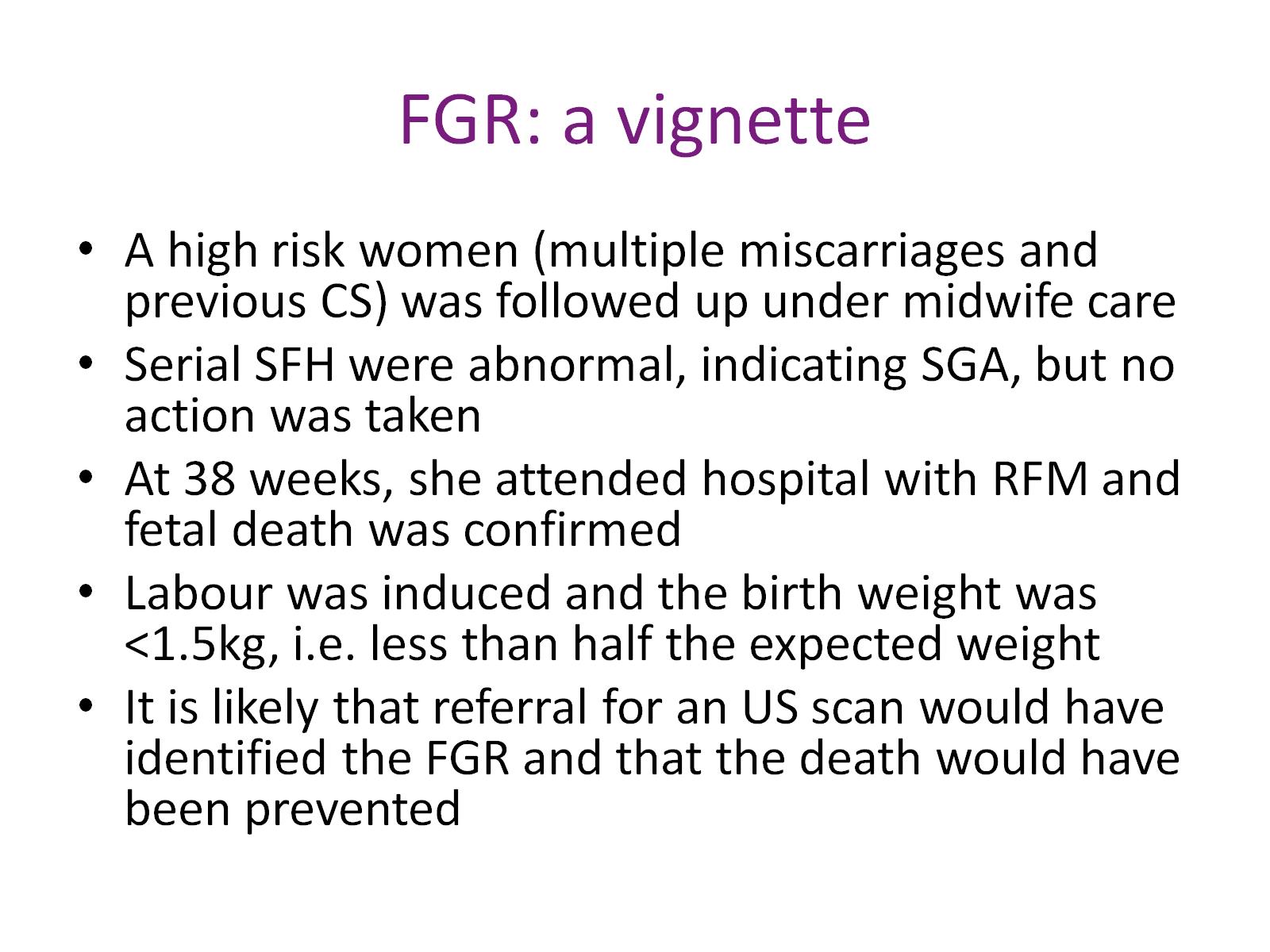 FGR: a vignette
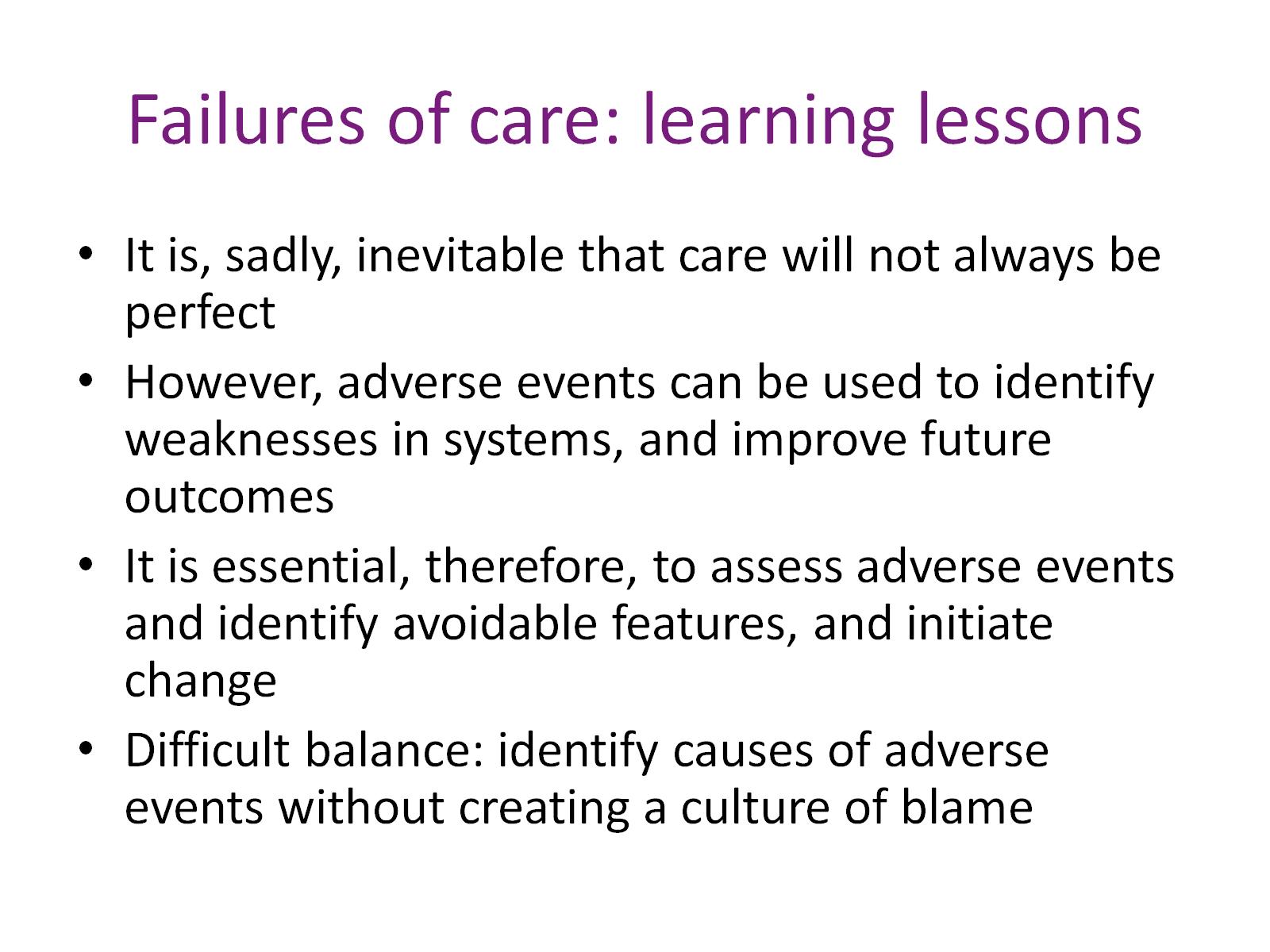 Failures of care: learning lessons
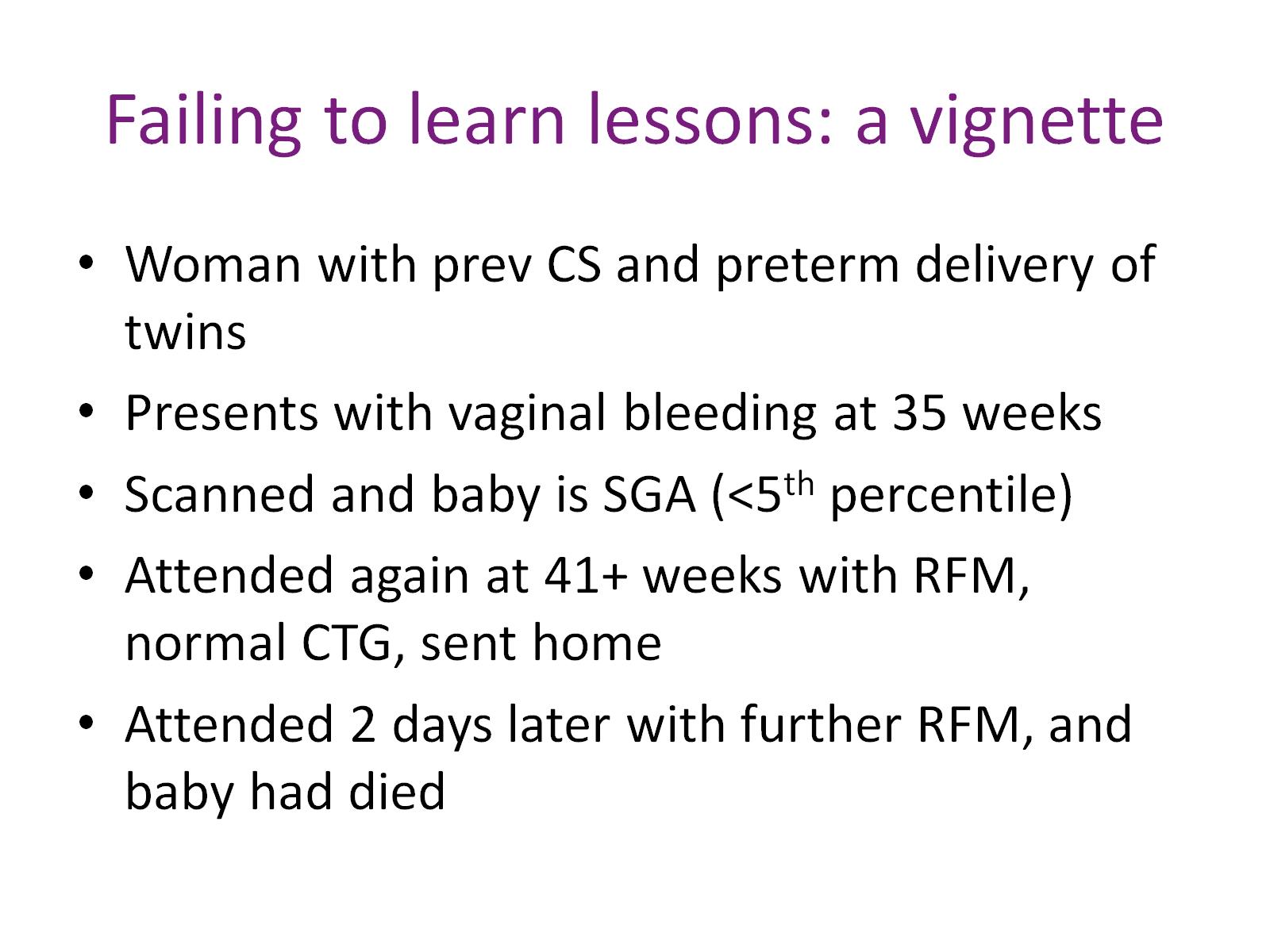 Failing to learn lessons: a vignette
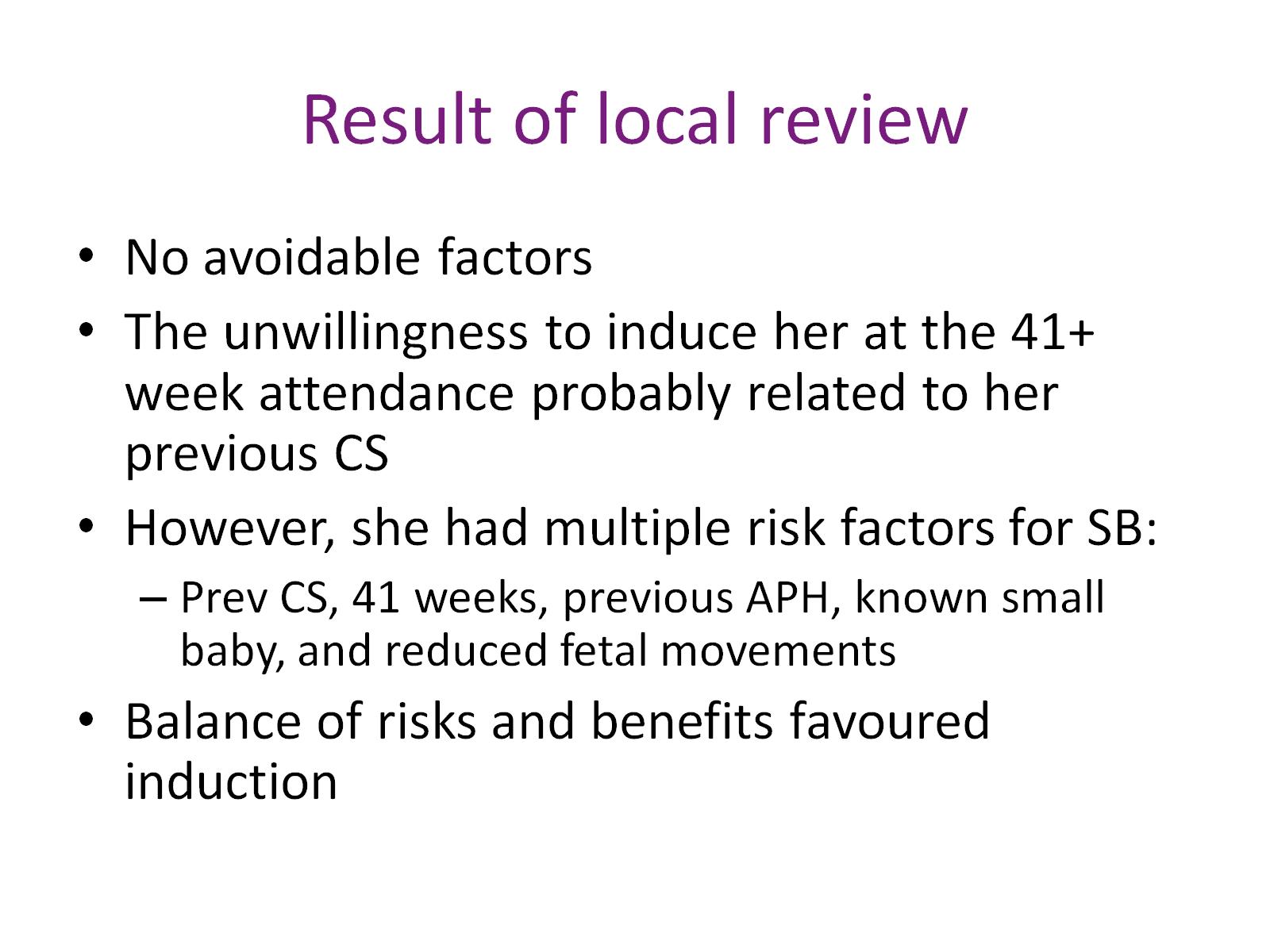 Result of local review
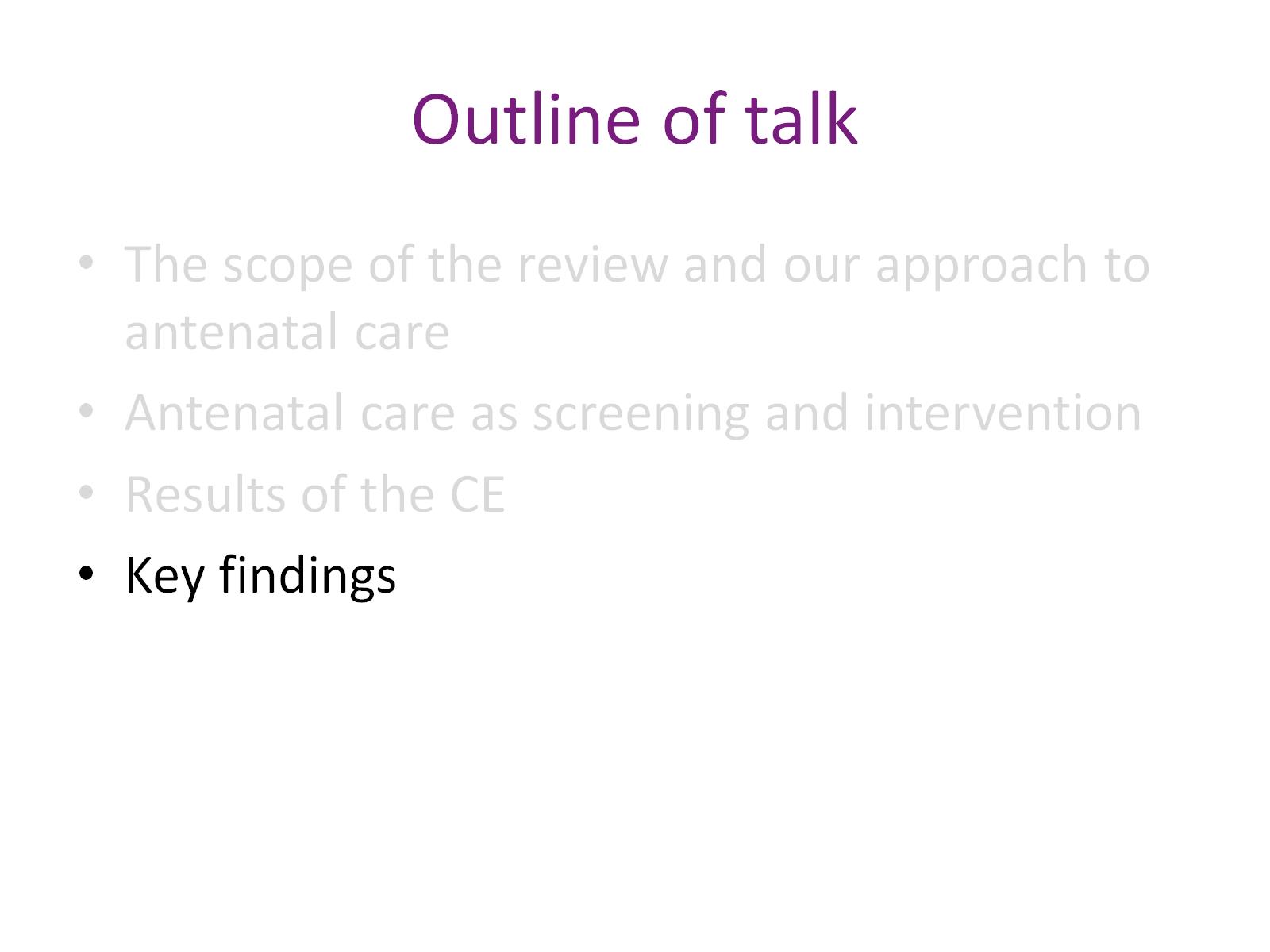 Outline of talk
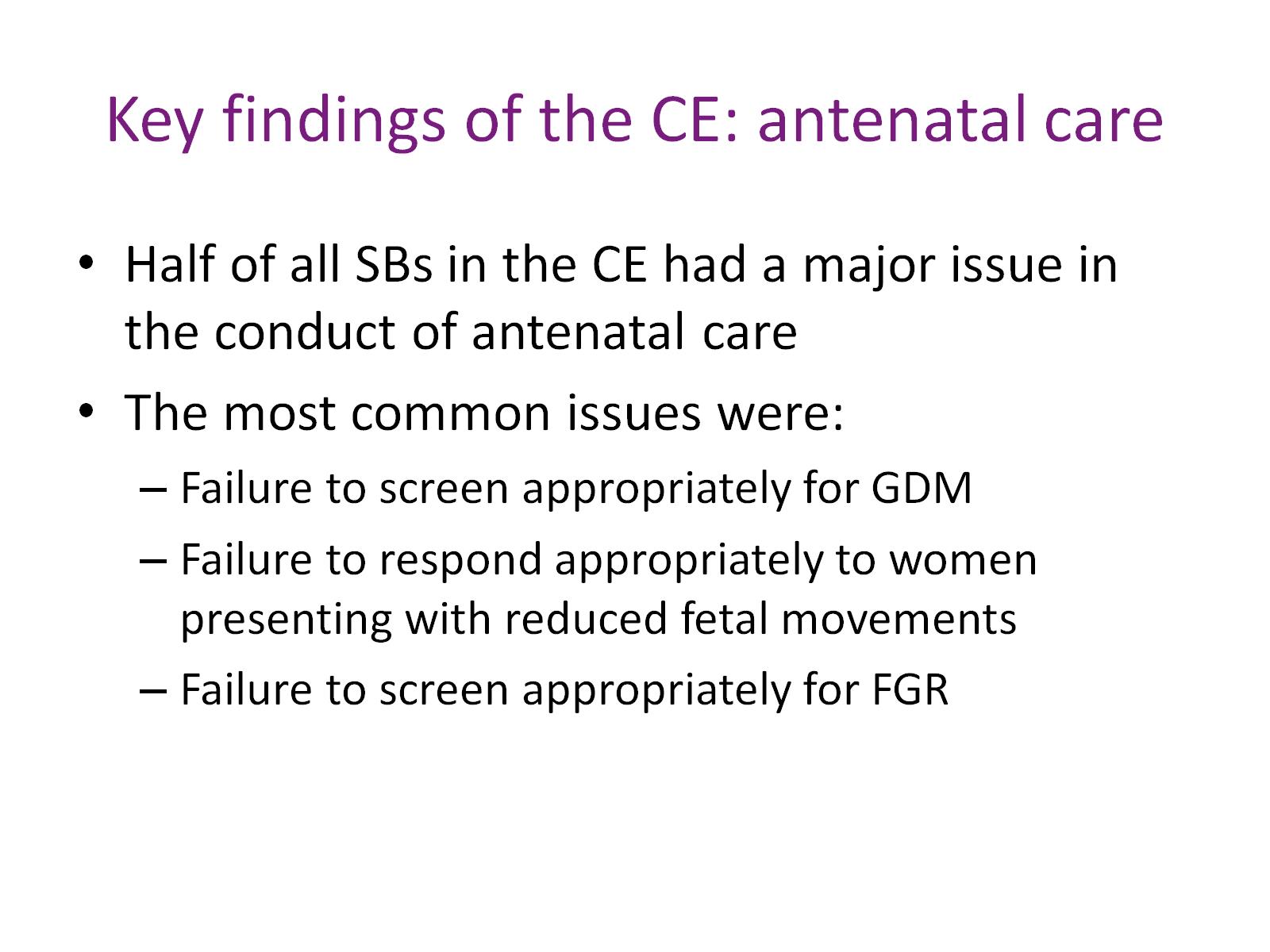 Key findings of the CE: antenatal care
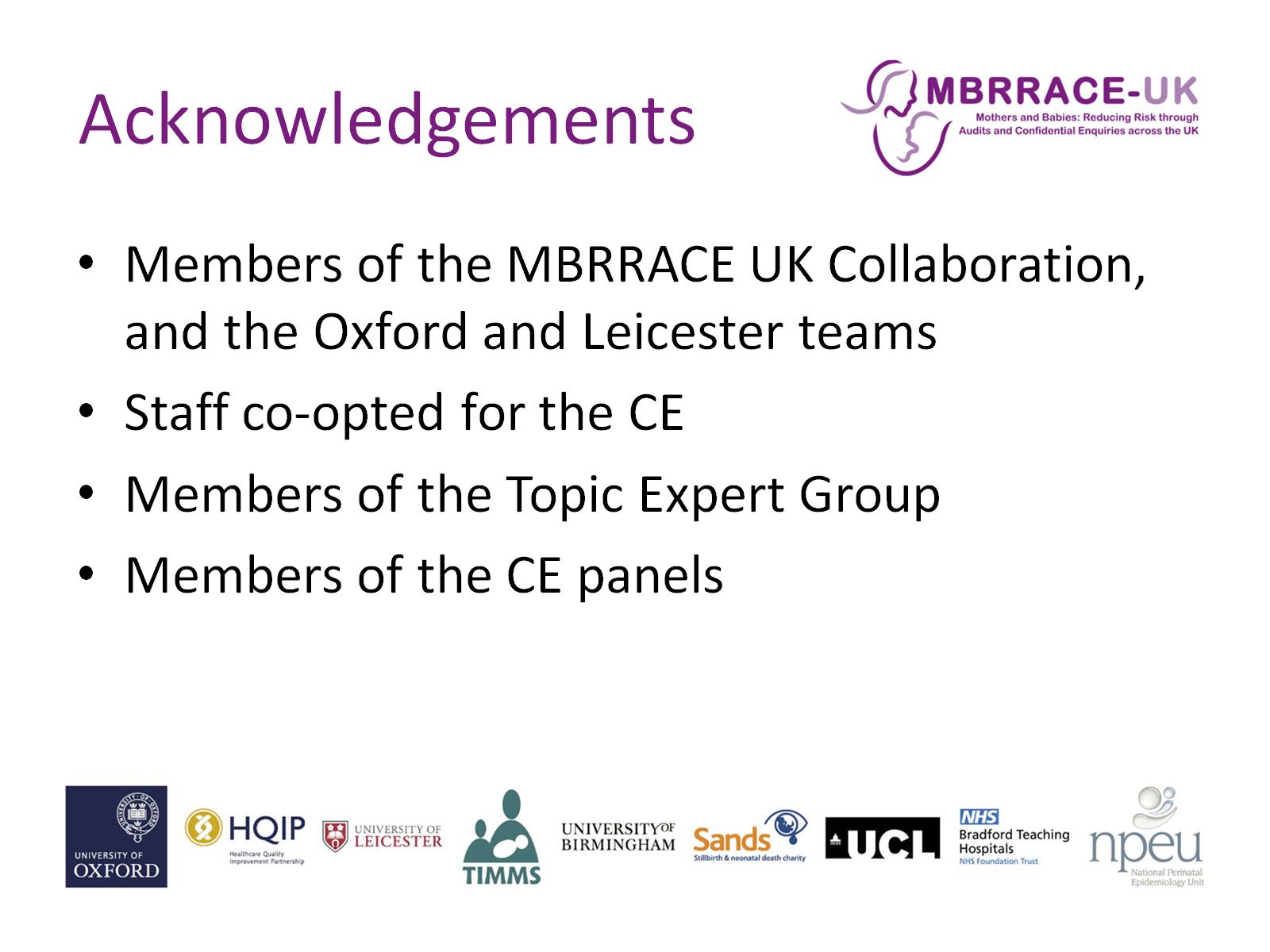 Acknowledgements